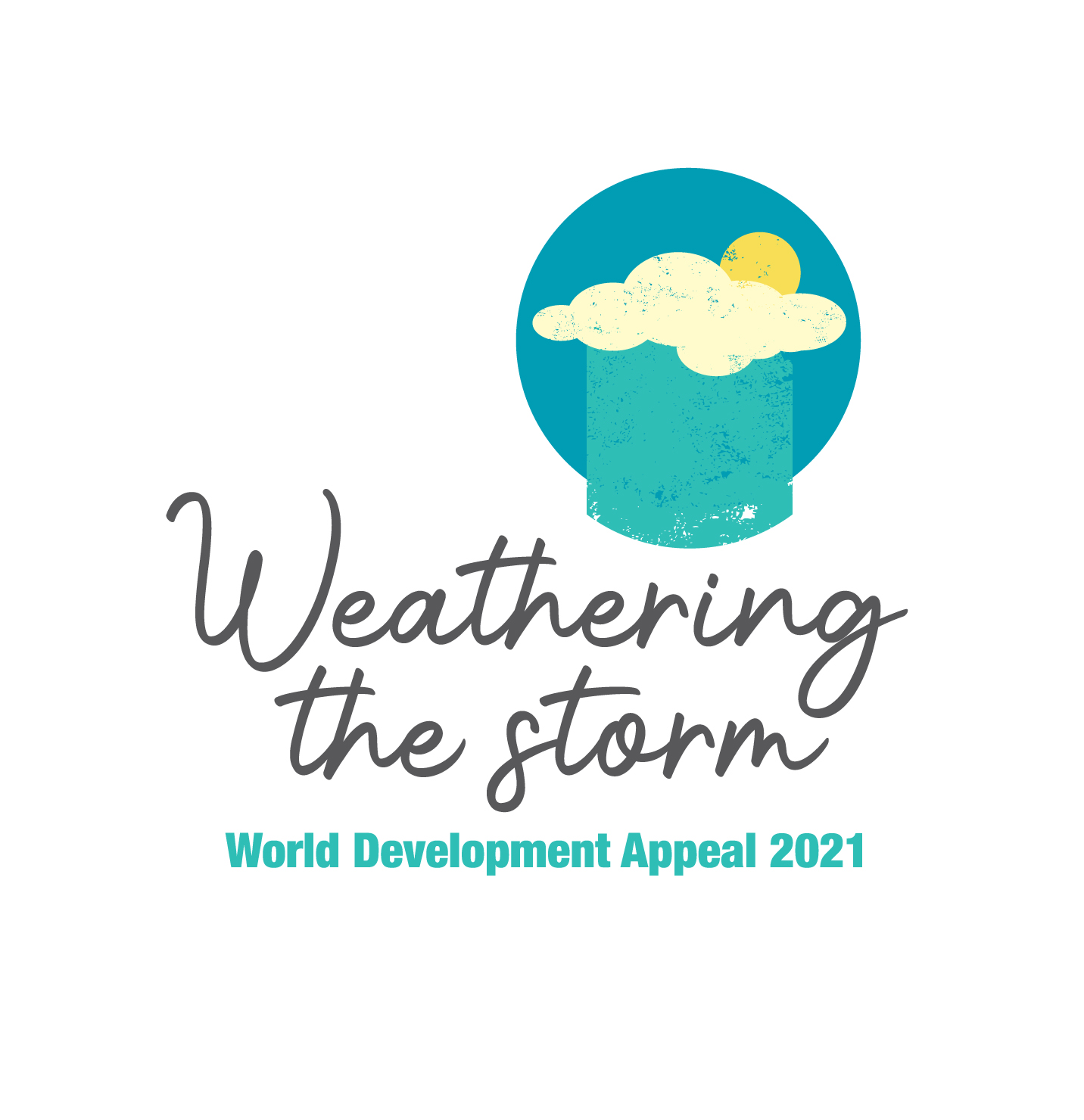 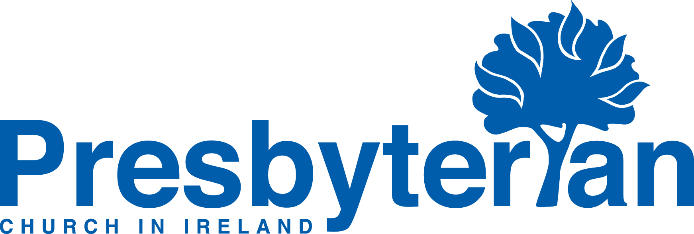 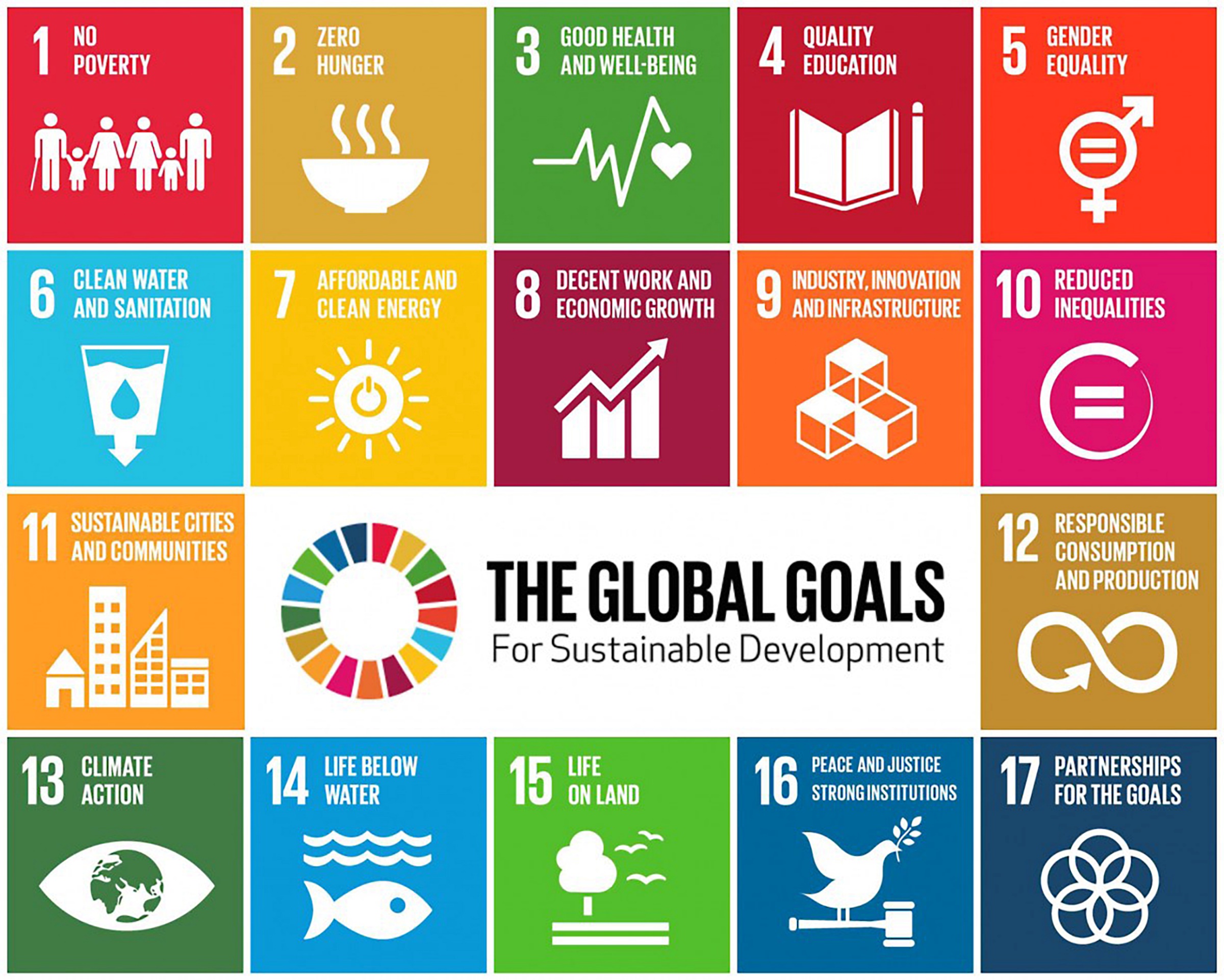 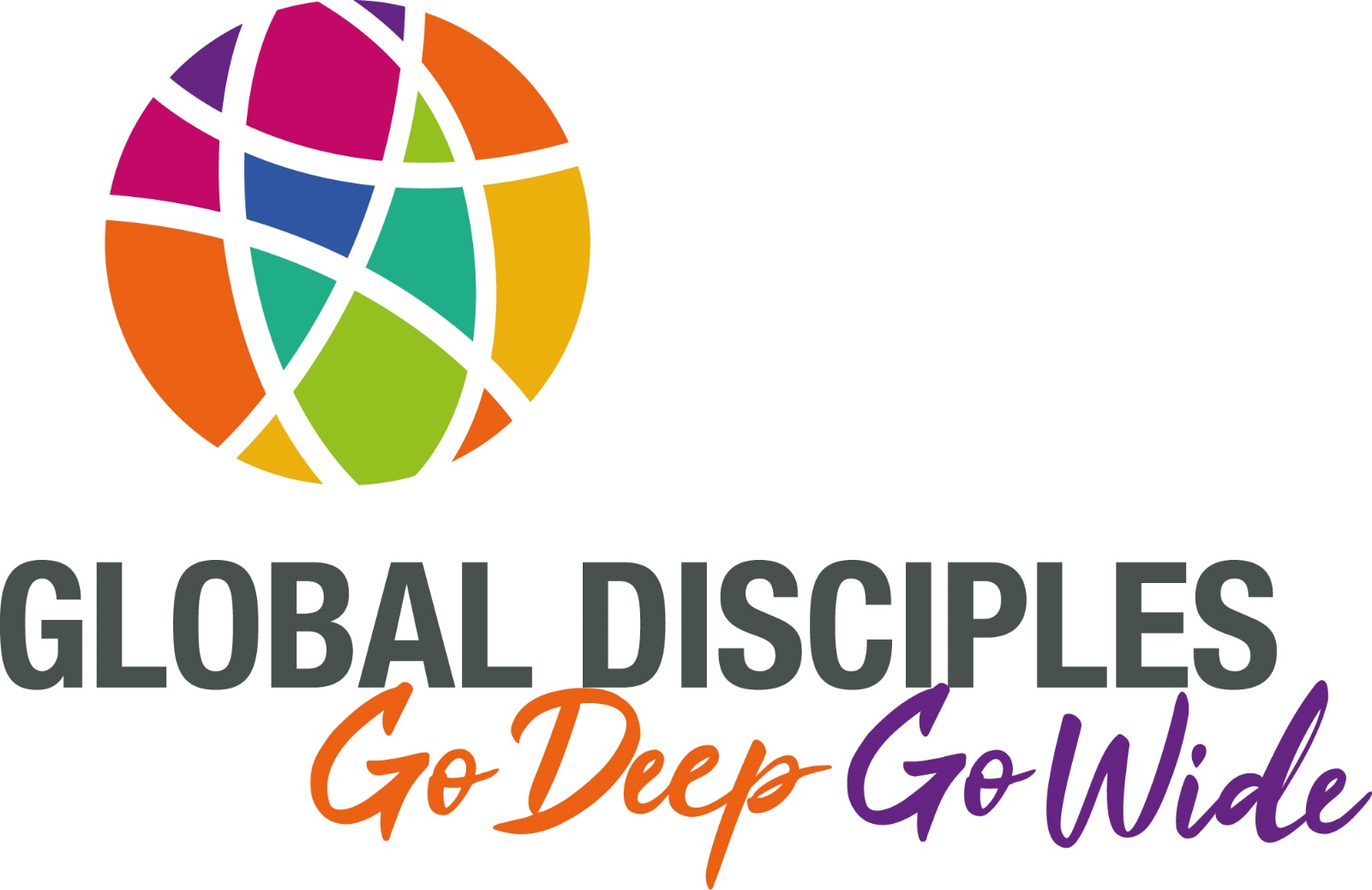 United Nations 17 Global Goals for Sustainable Development – September 2015
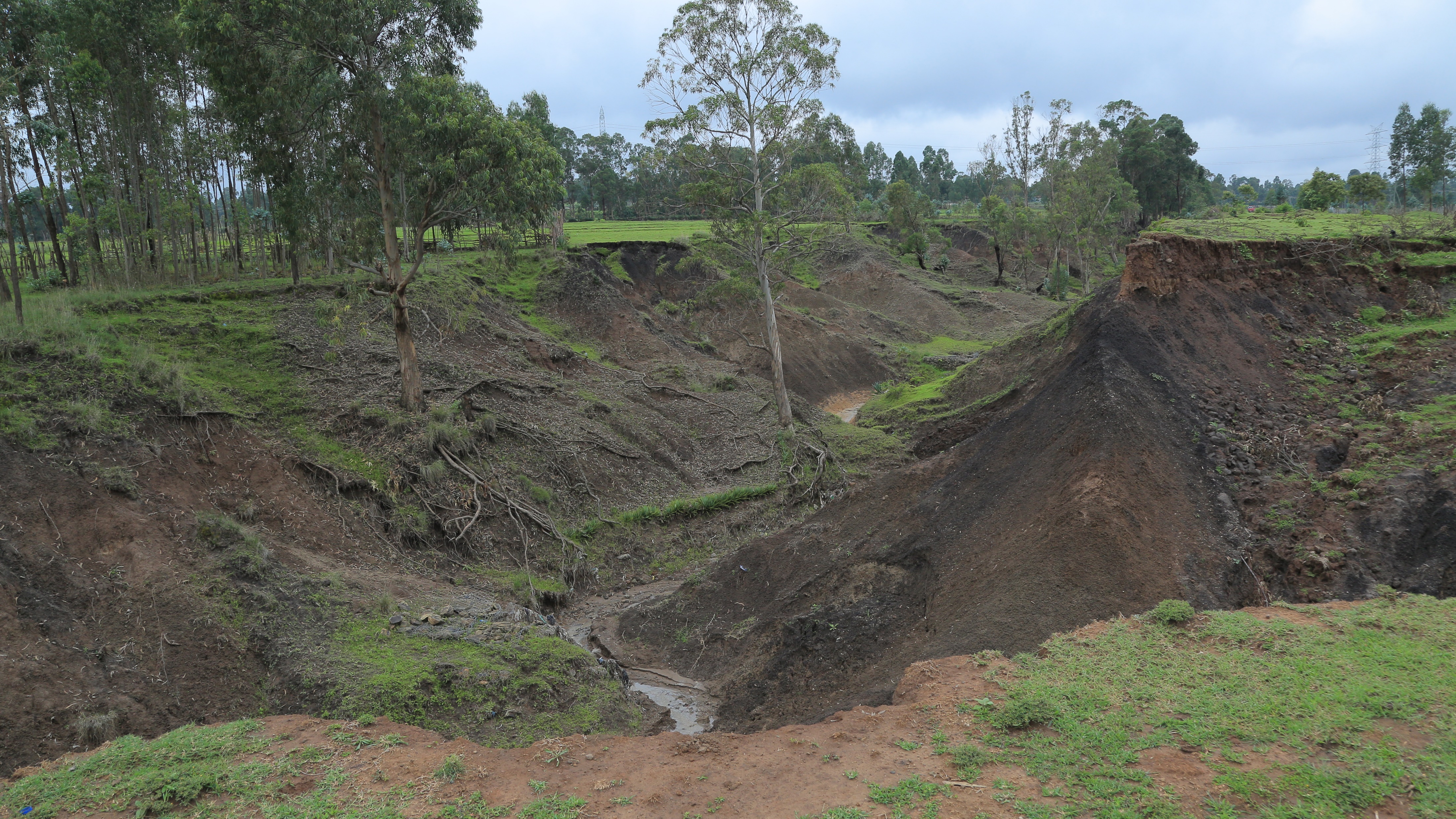 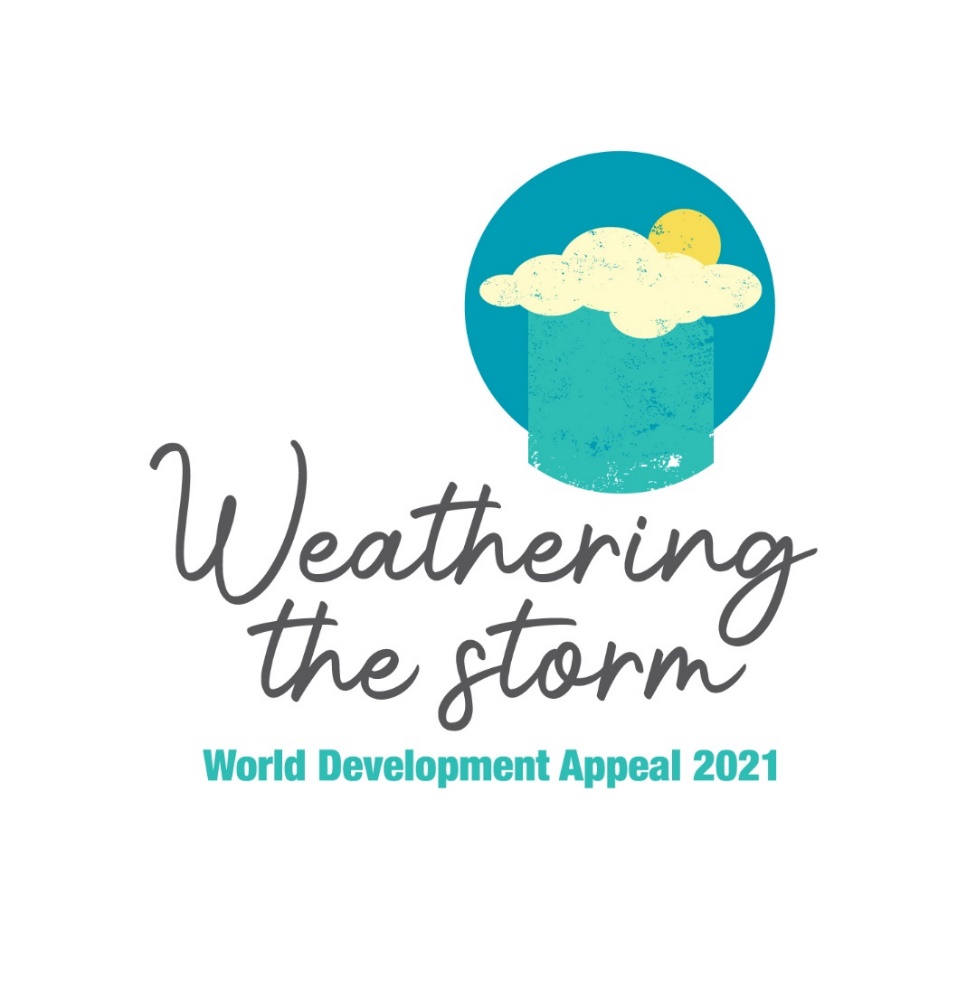 Covid-19
Climate Change
£573,484 raised
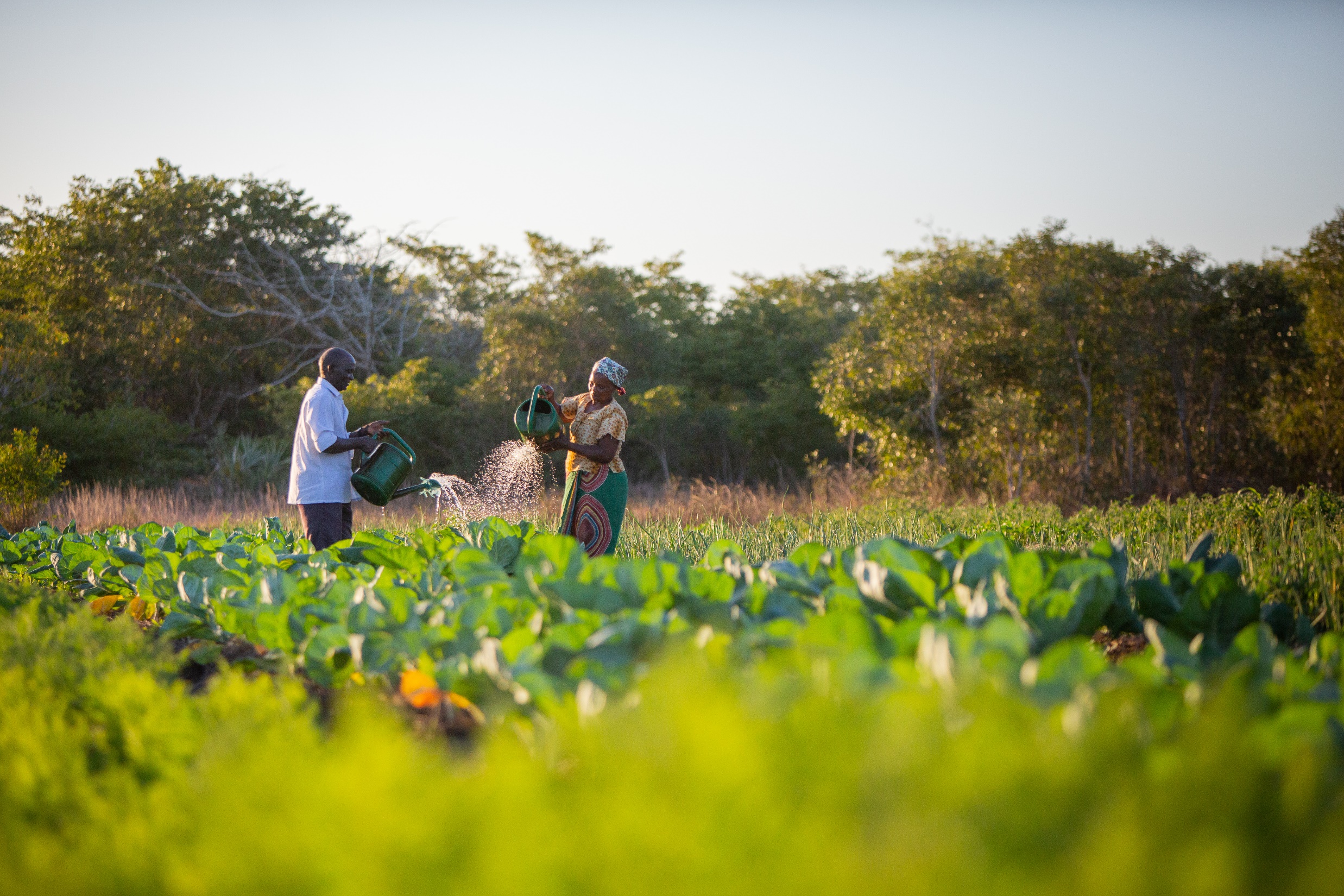 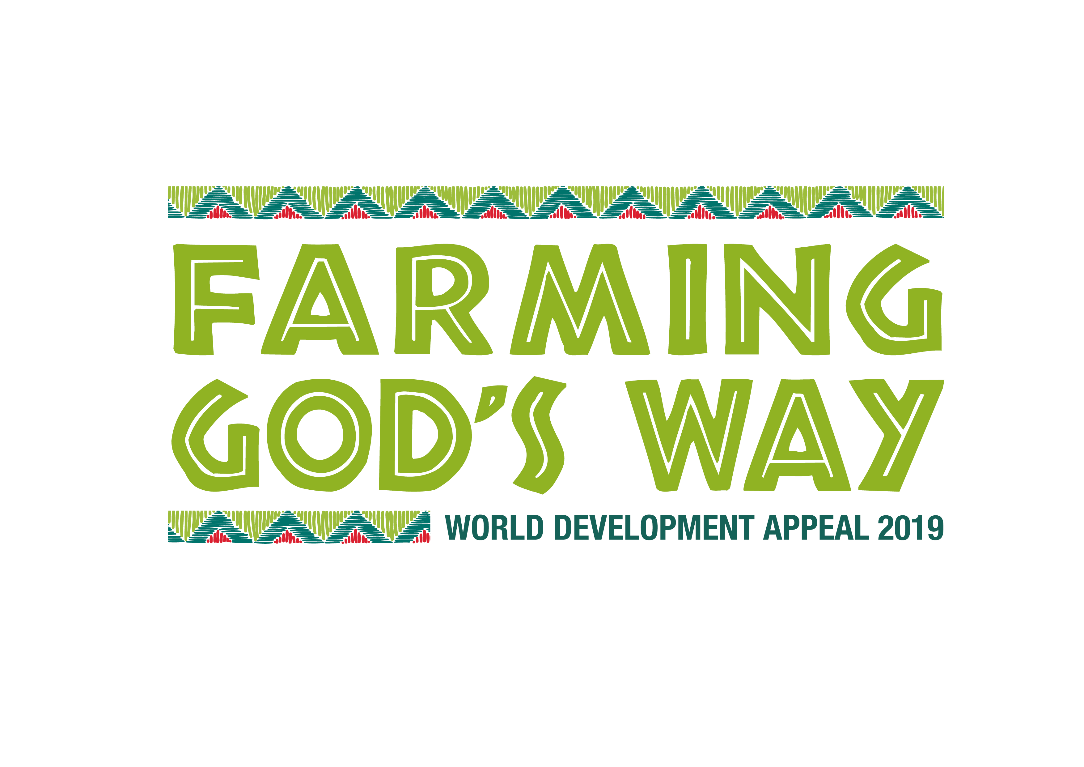 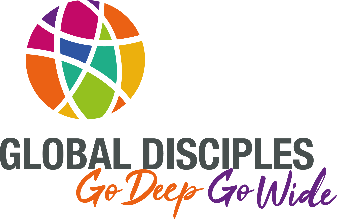 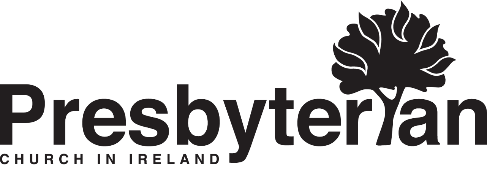 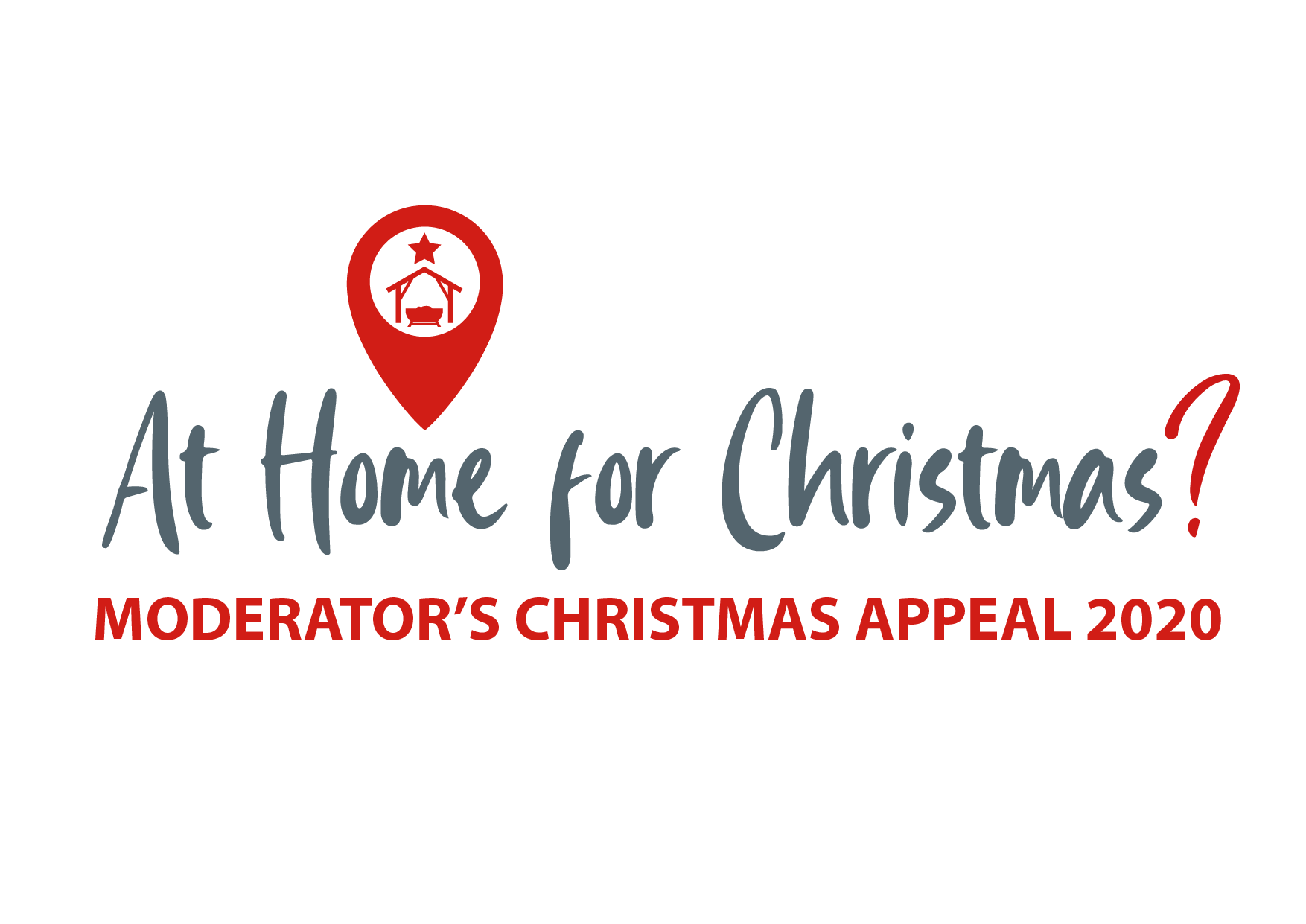 £362,910 raised
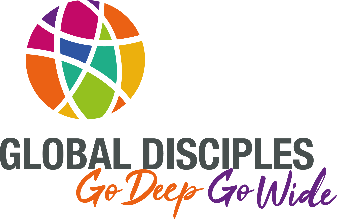 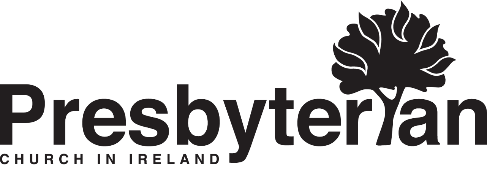 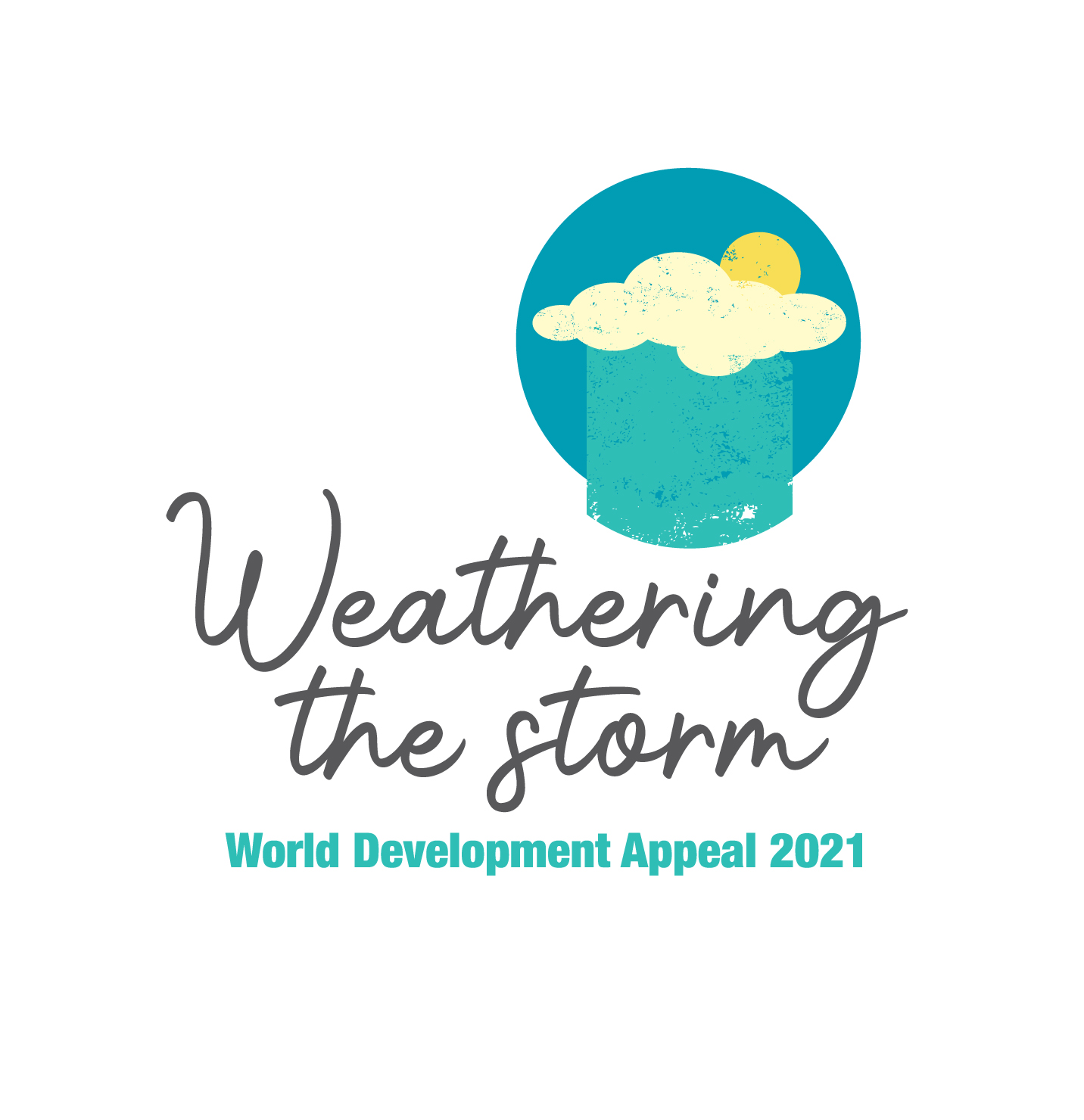 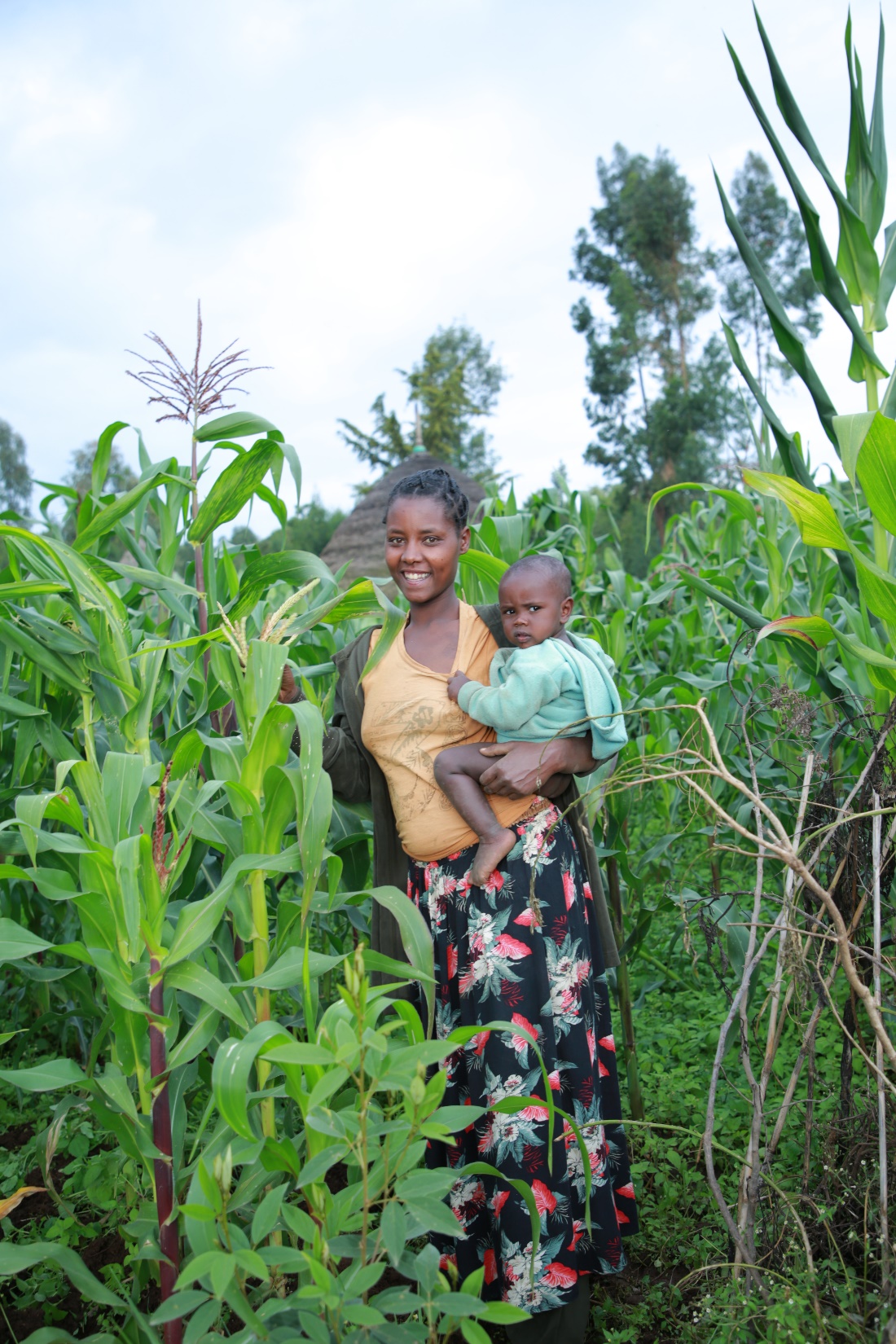 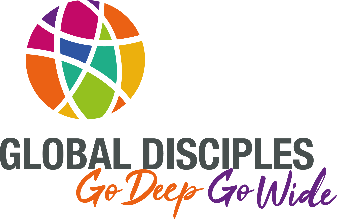 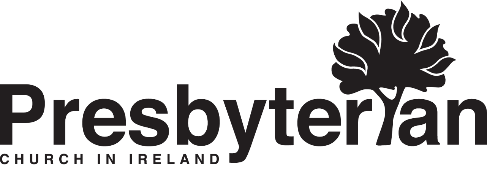 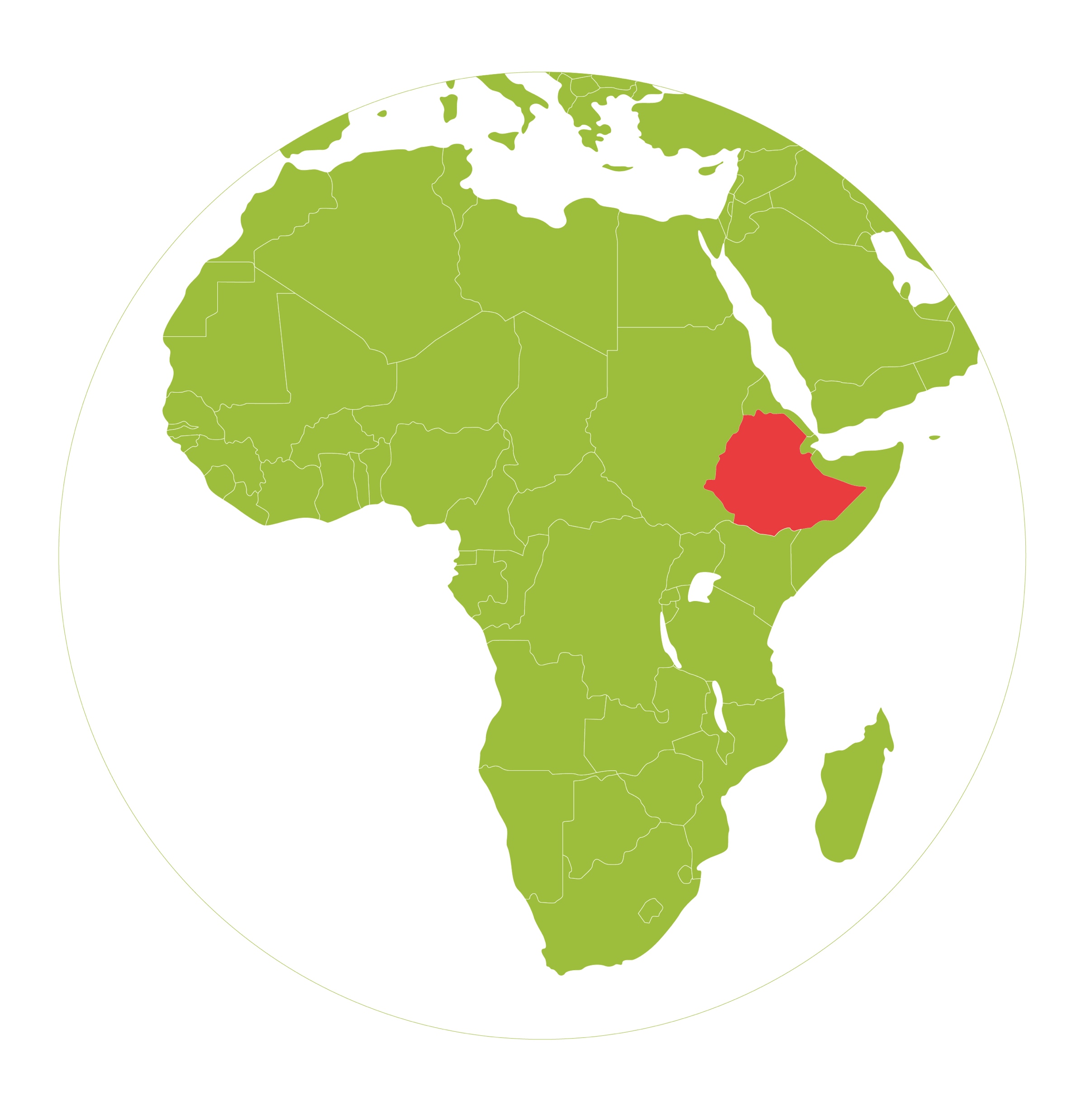 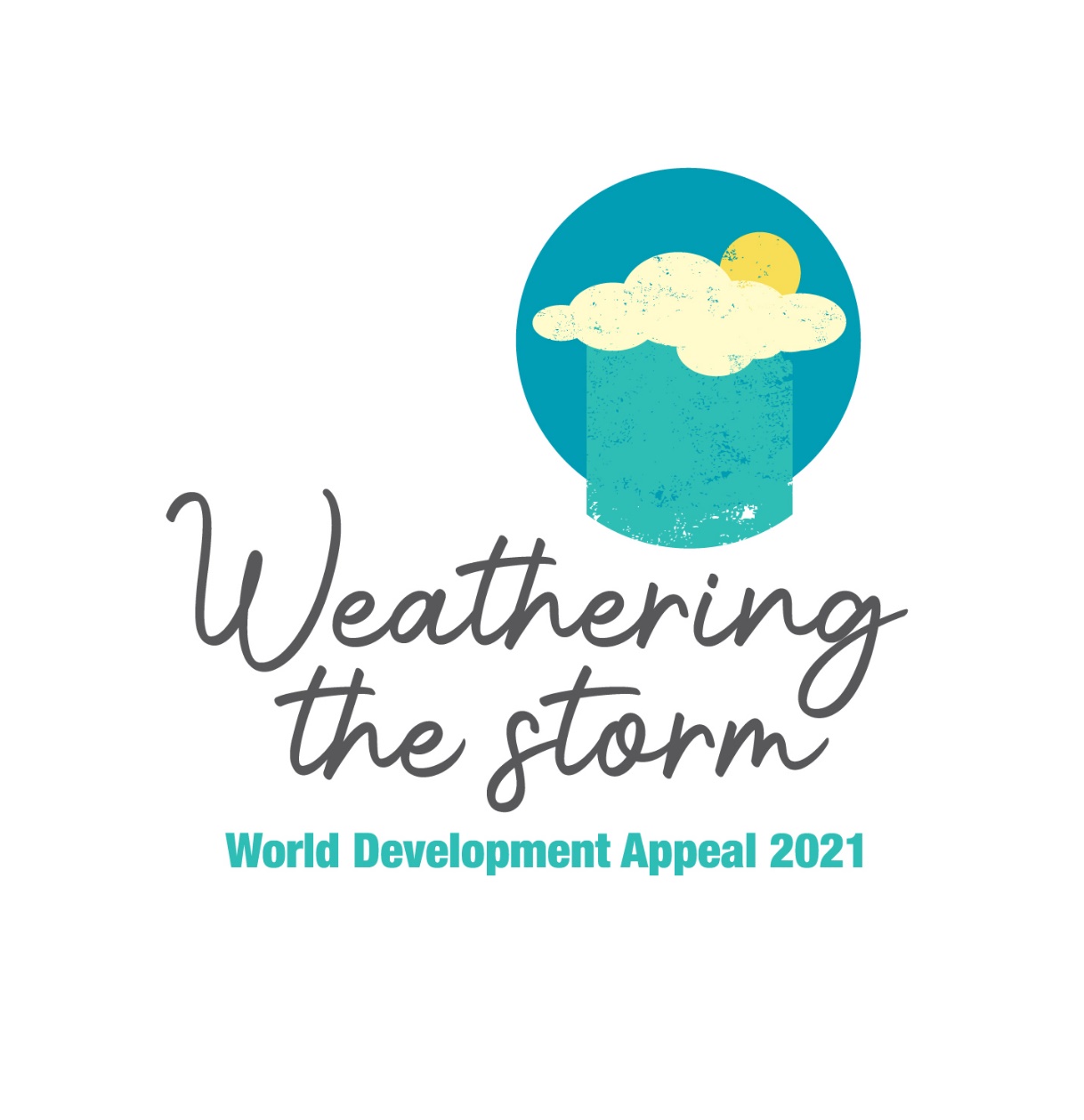 Ethiopia
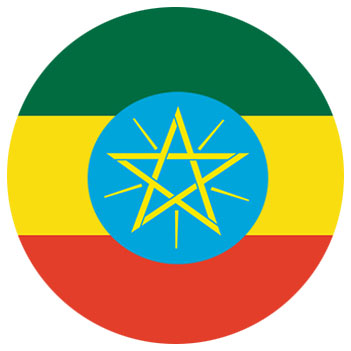 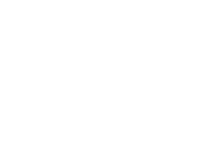 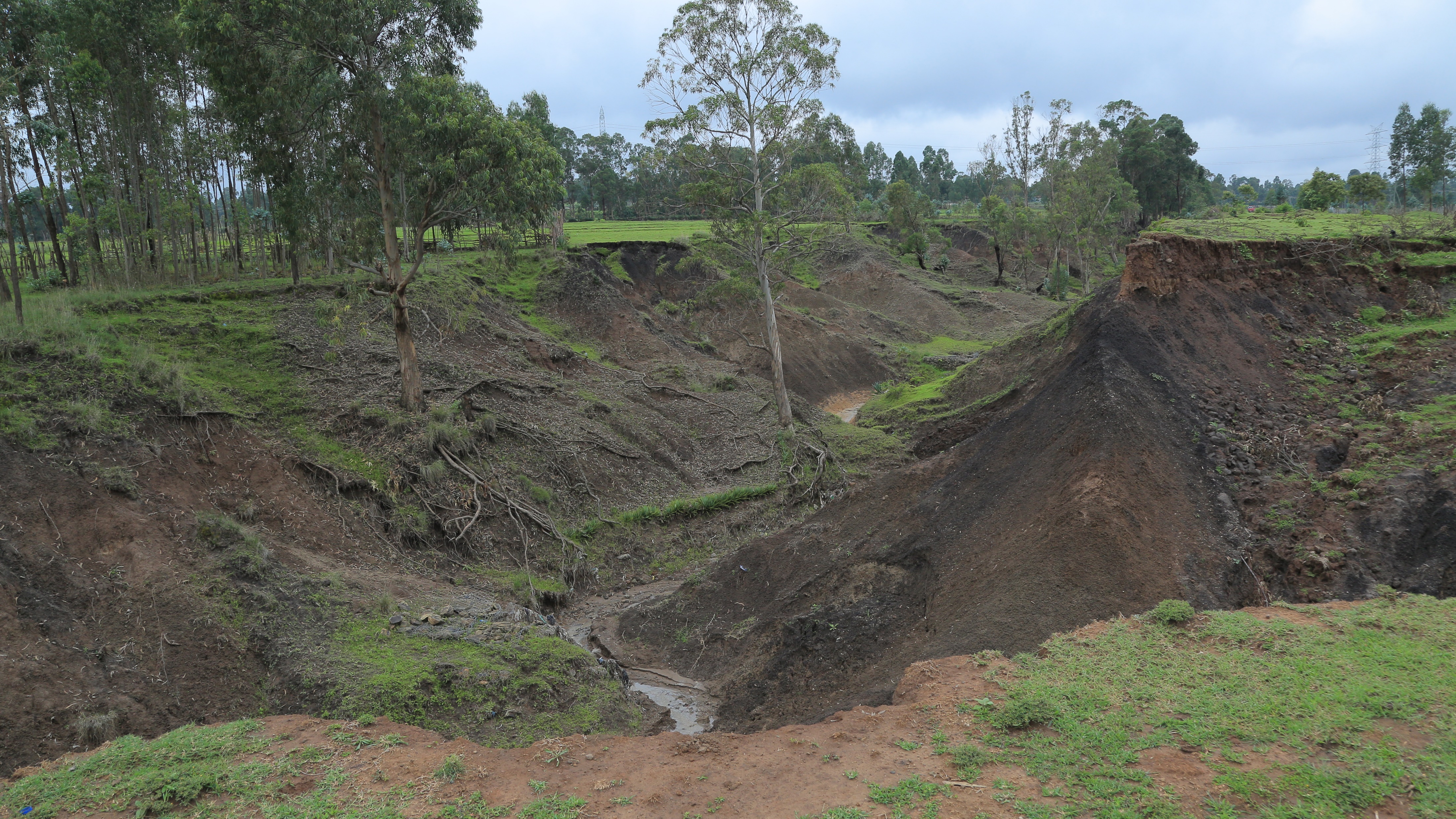 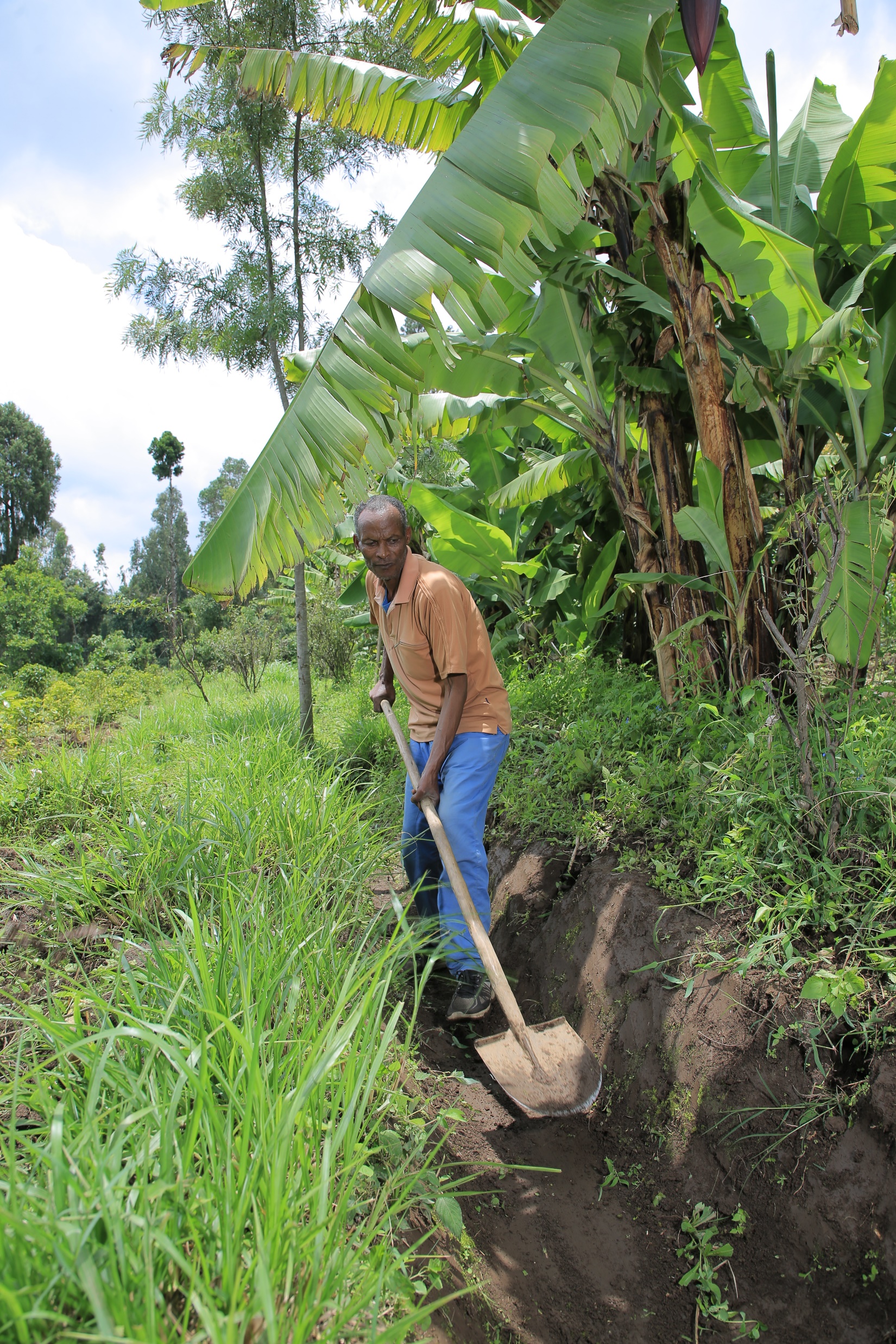 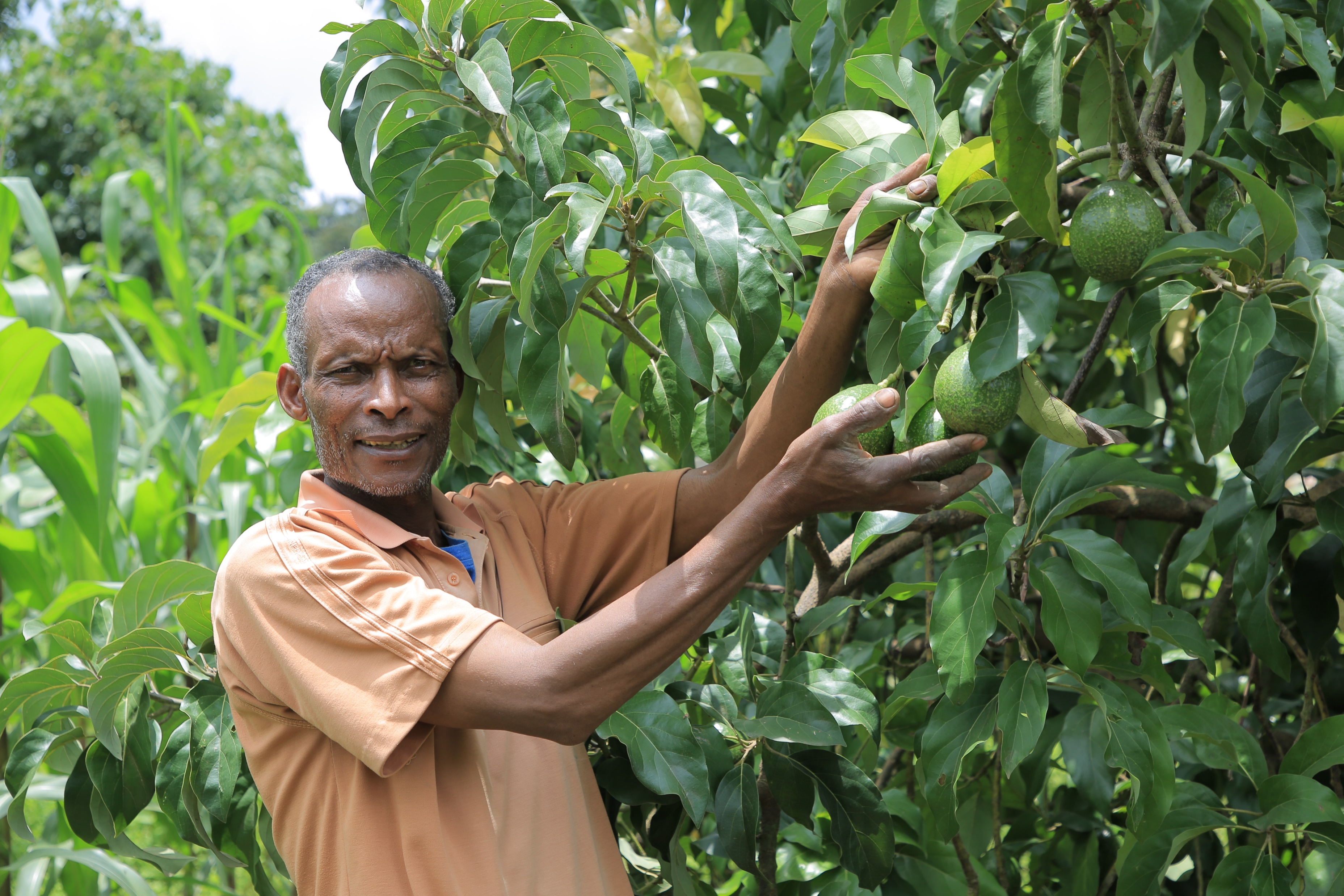 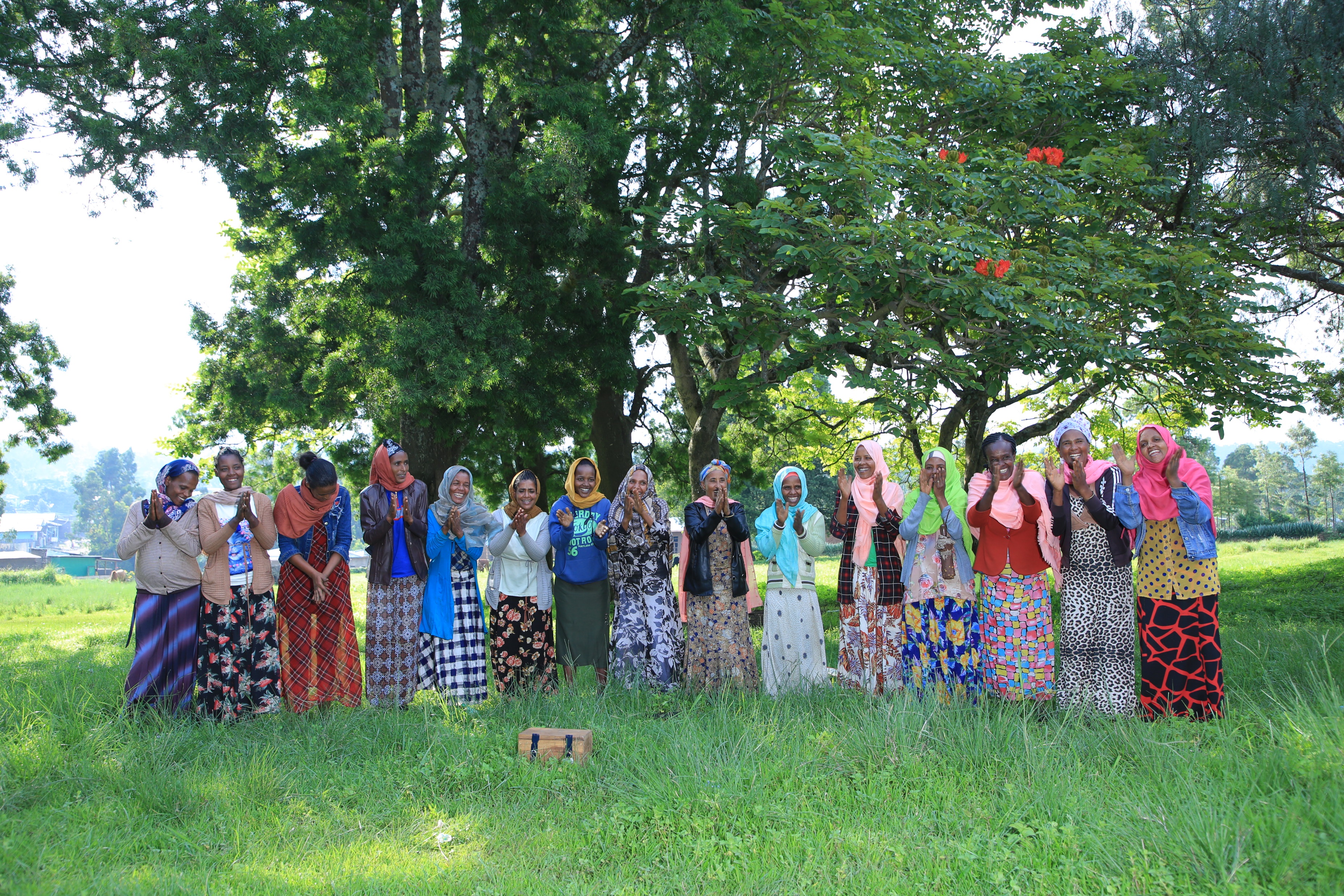 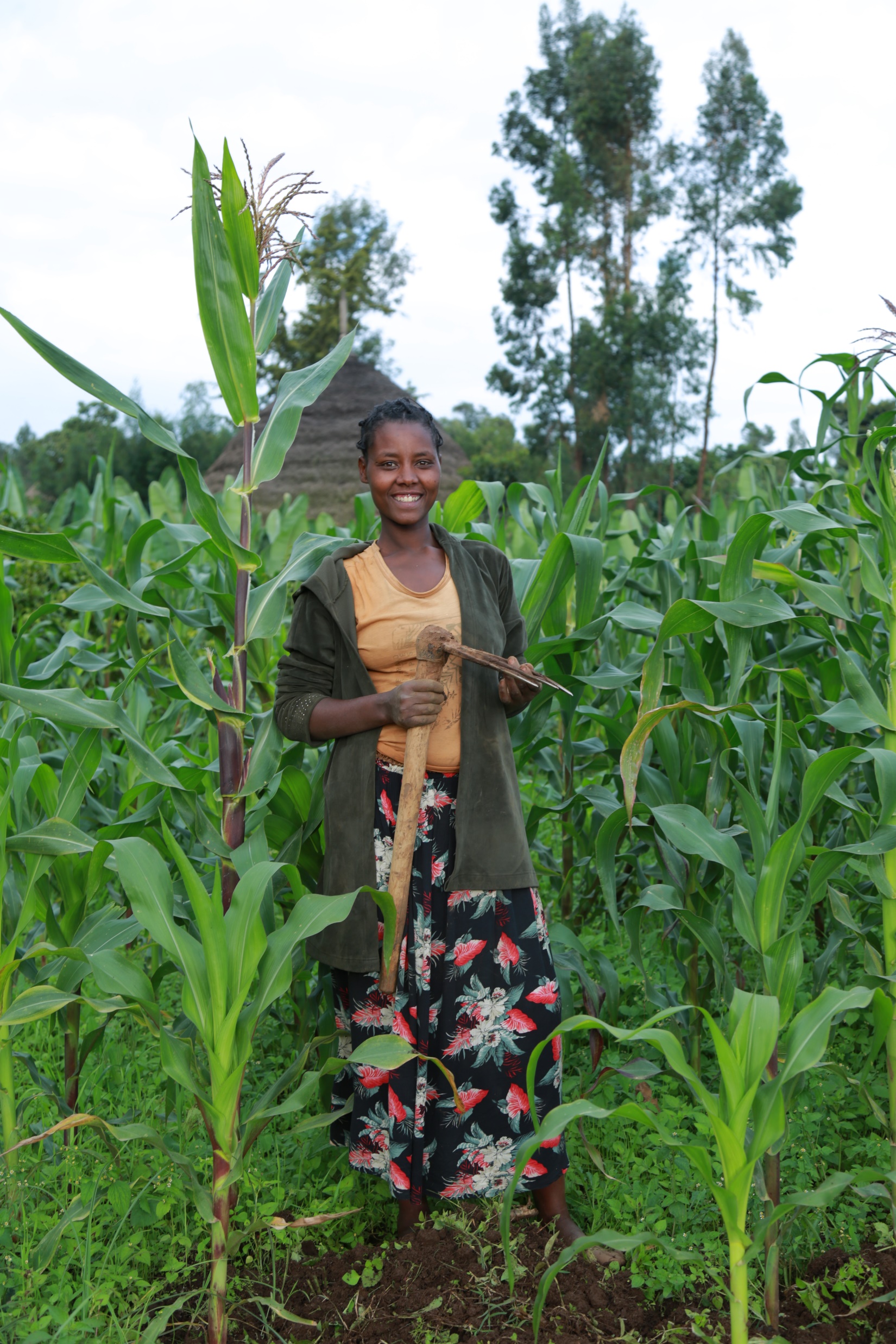 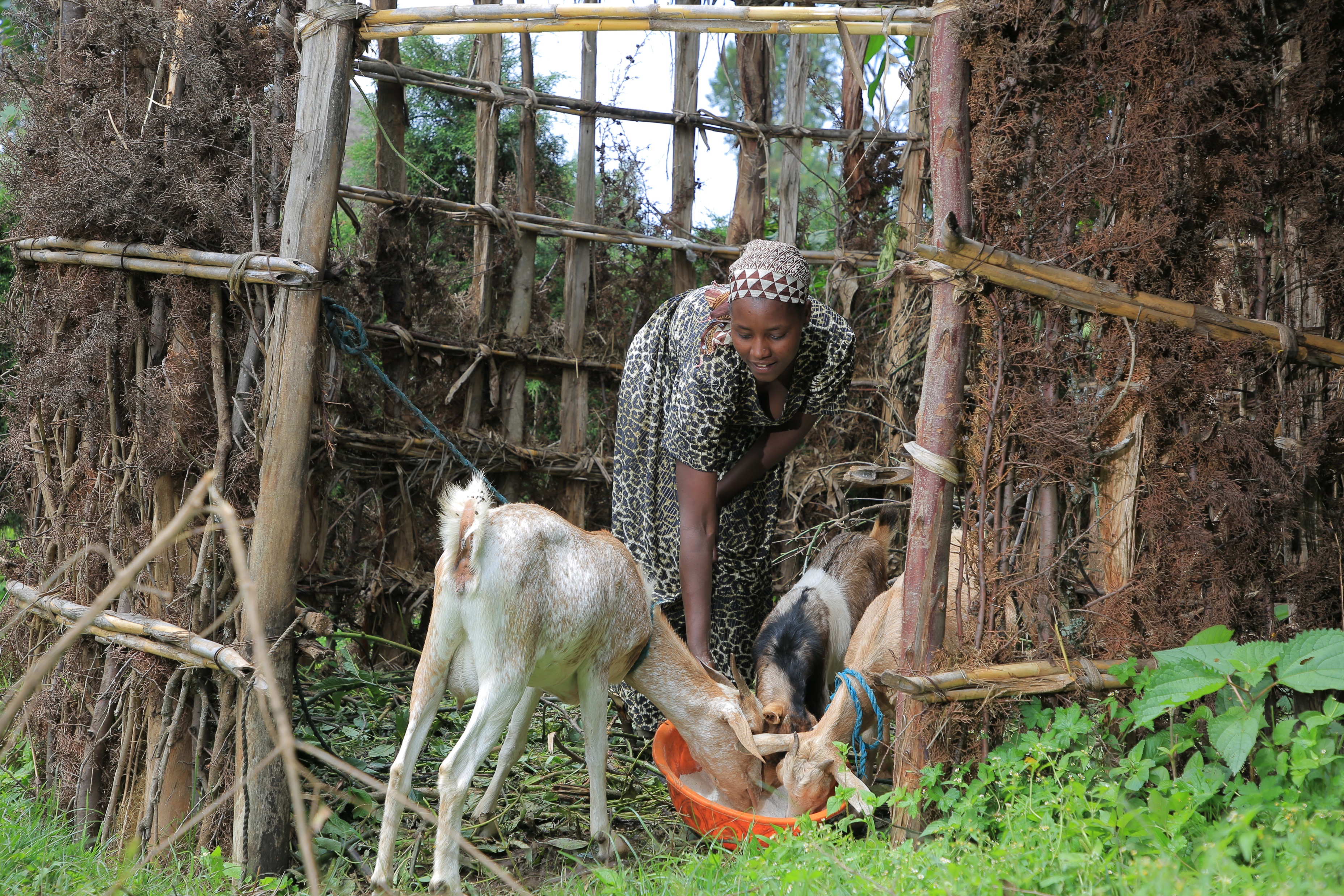 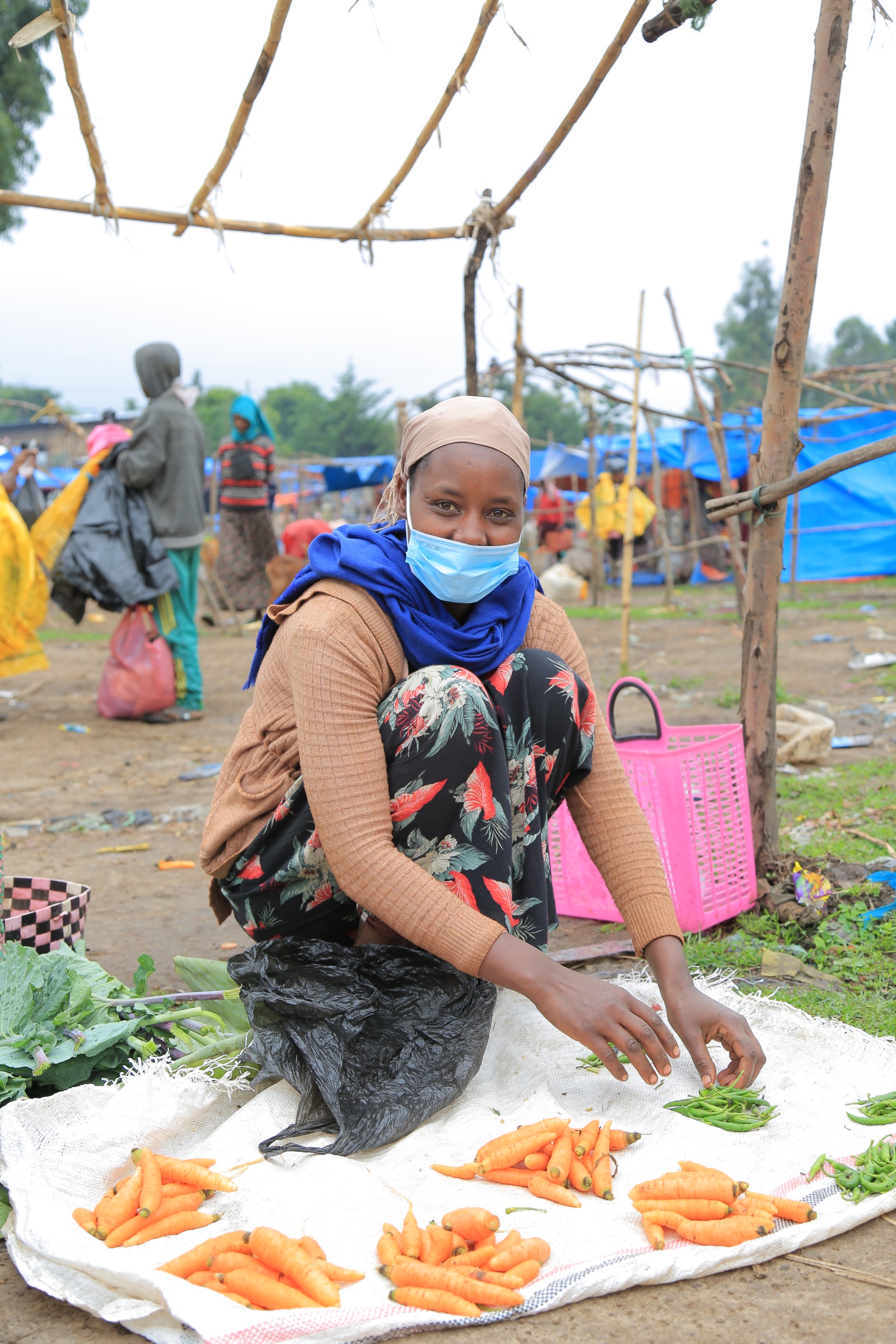 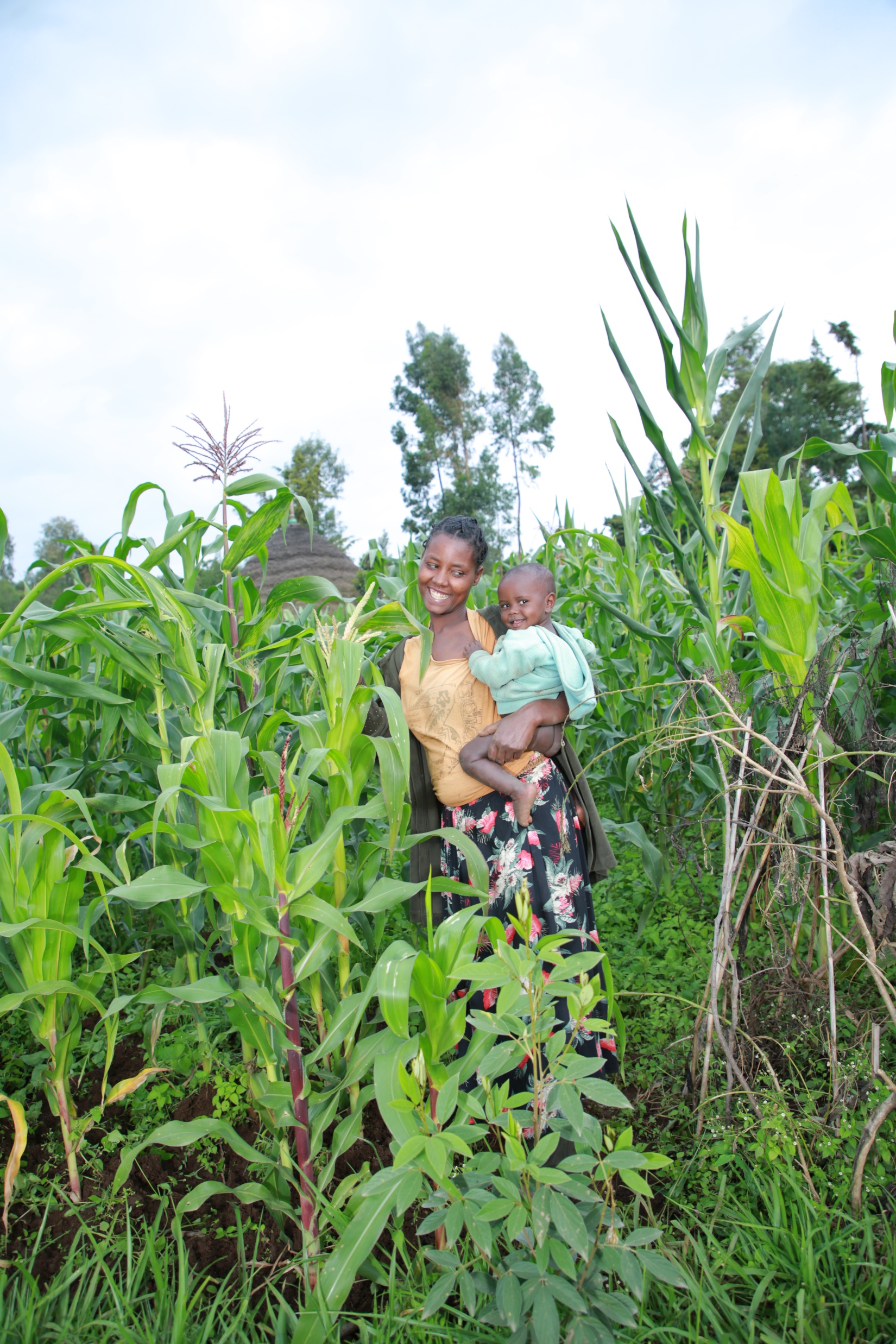 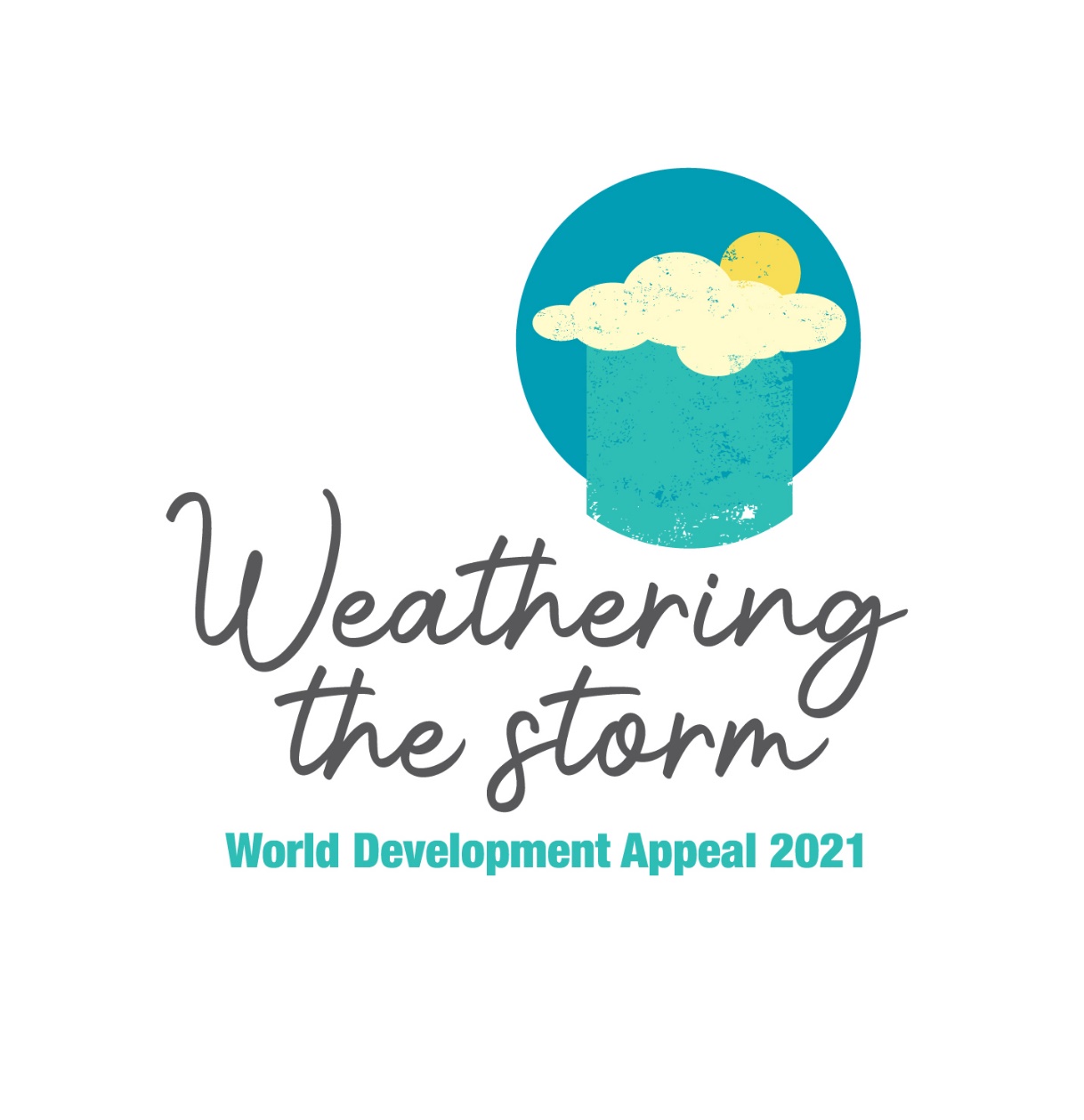 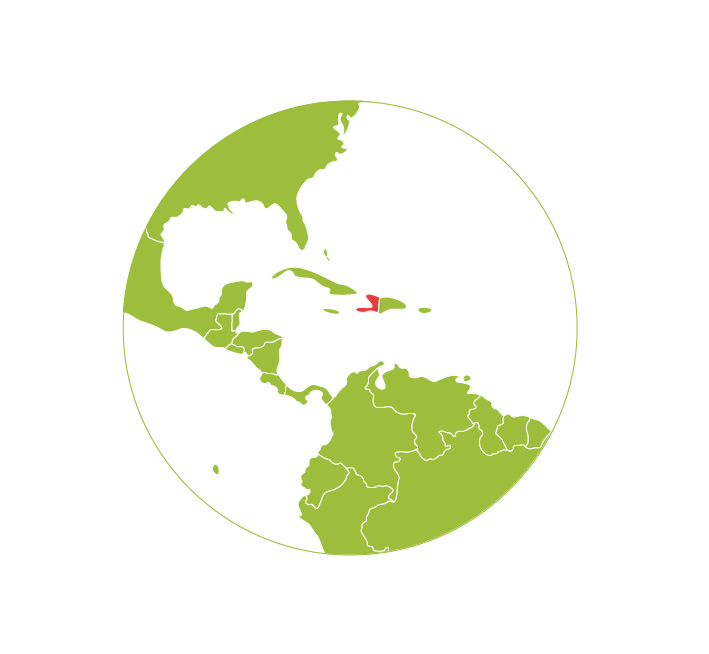 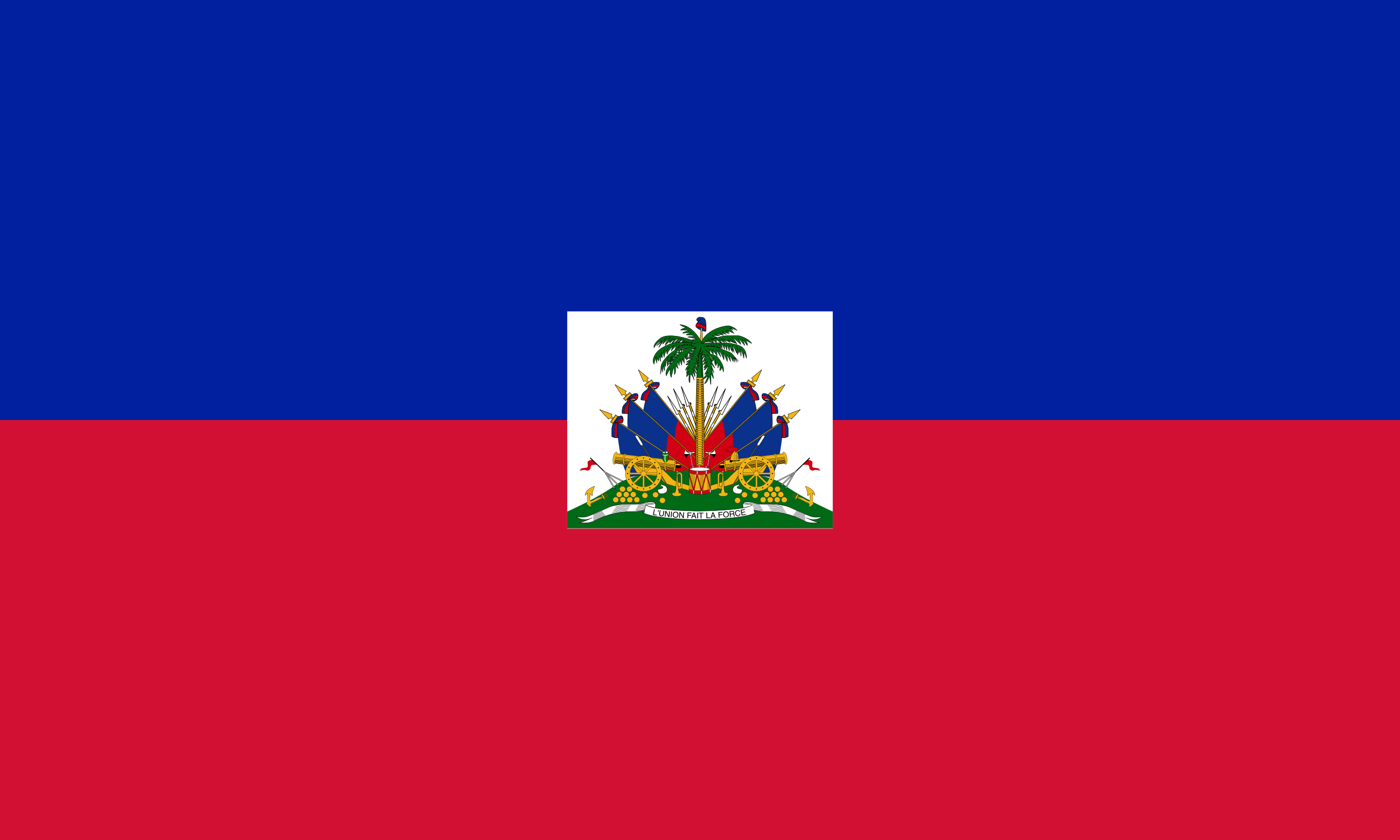 Haiti
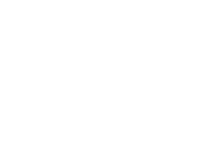 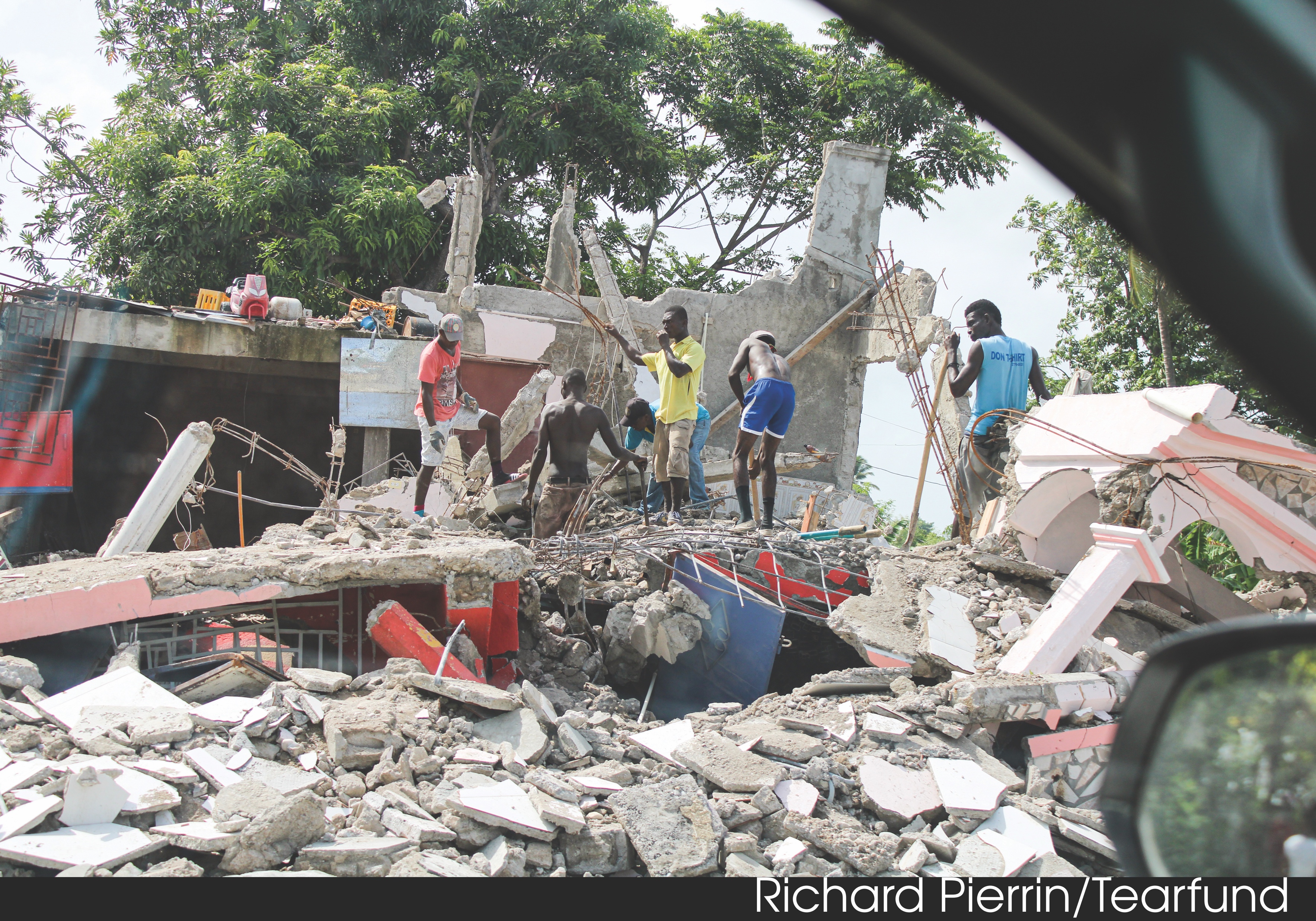 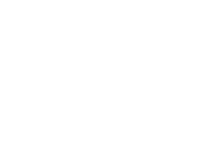 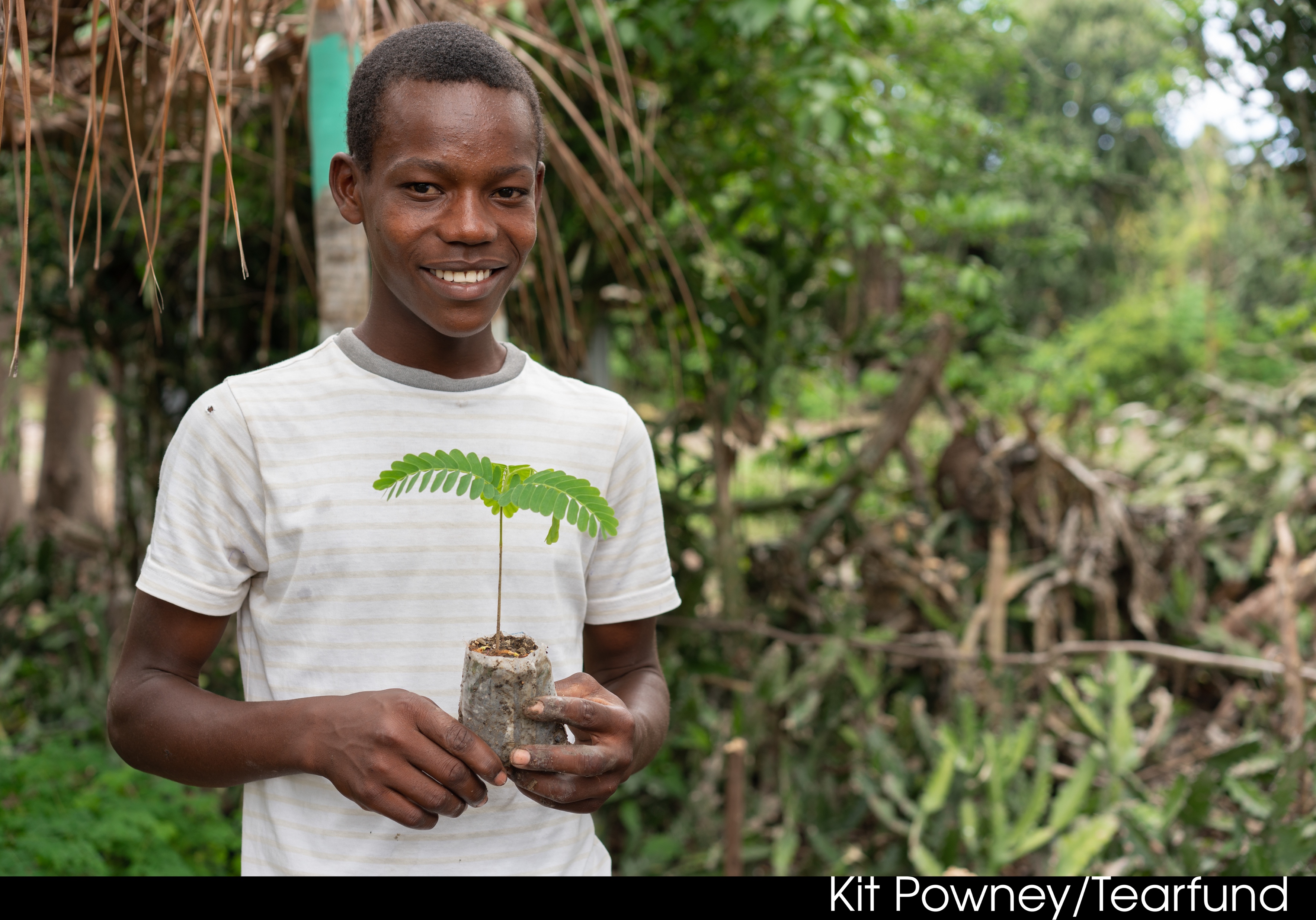 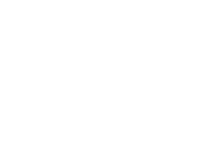 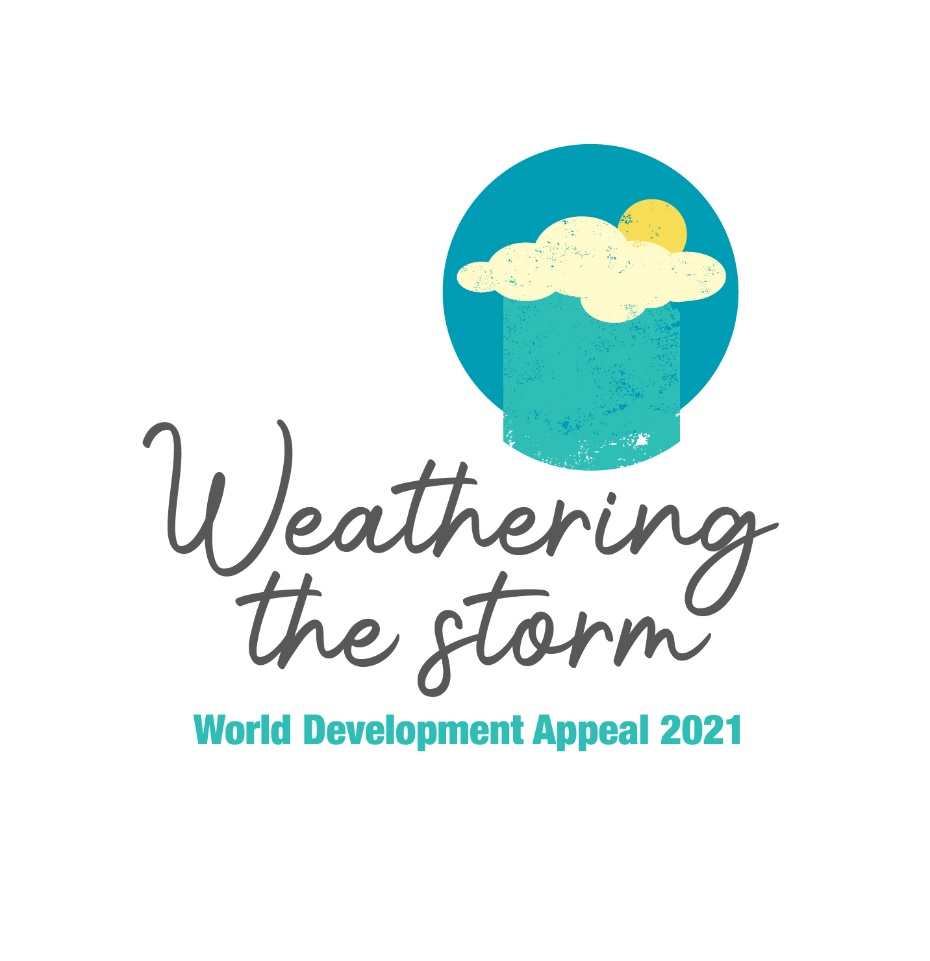 Pray: for the people in Ethiopia, Haiti and            vulnerable parts of the world. 
 Act:   take steps personally and as a church.
 Give: as the Lord enables you.
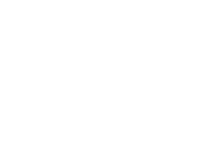 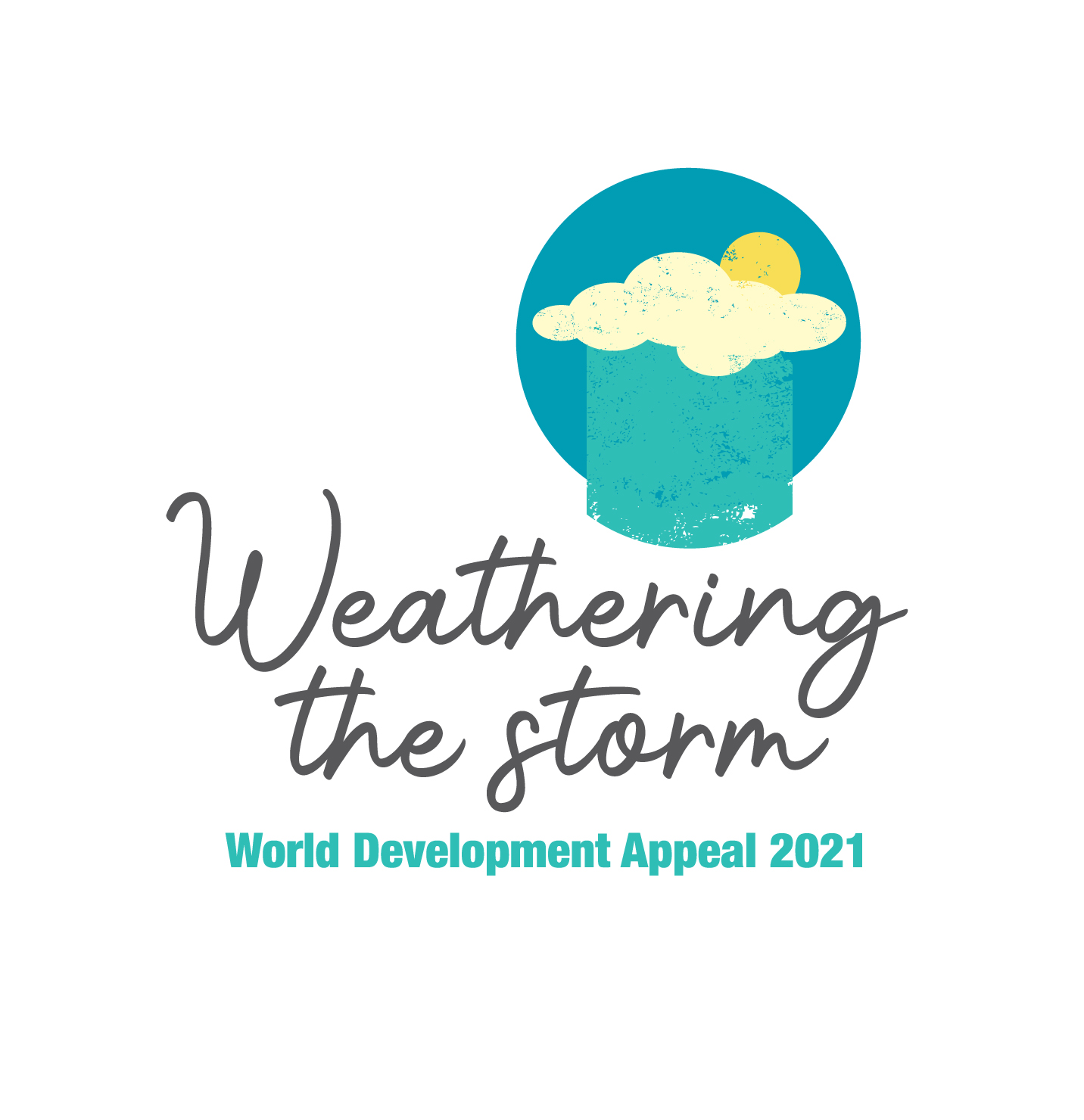 Thank you
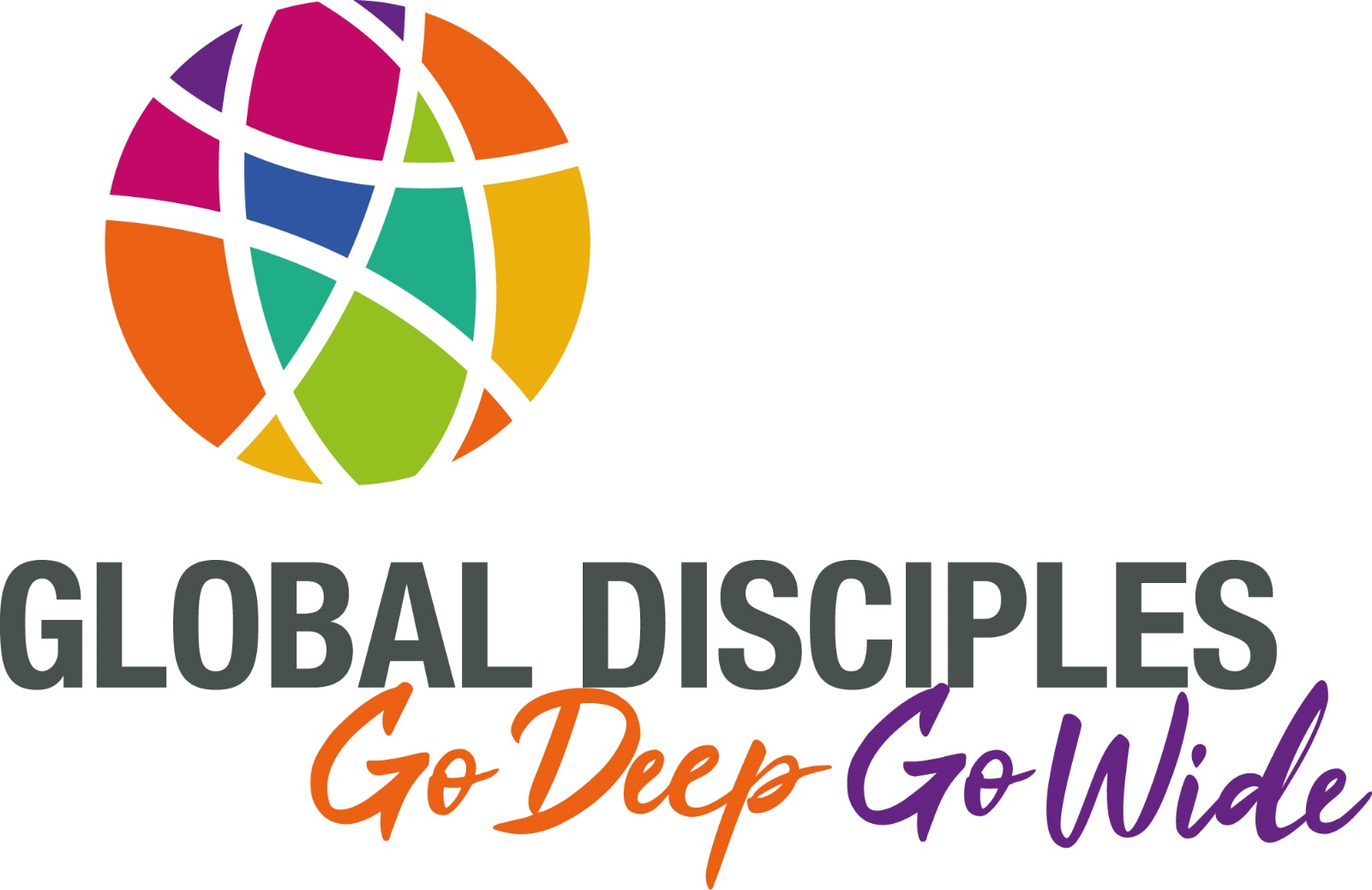 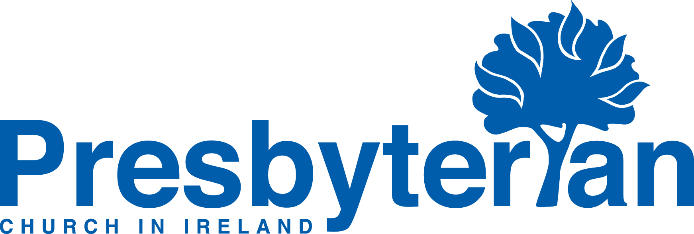 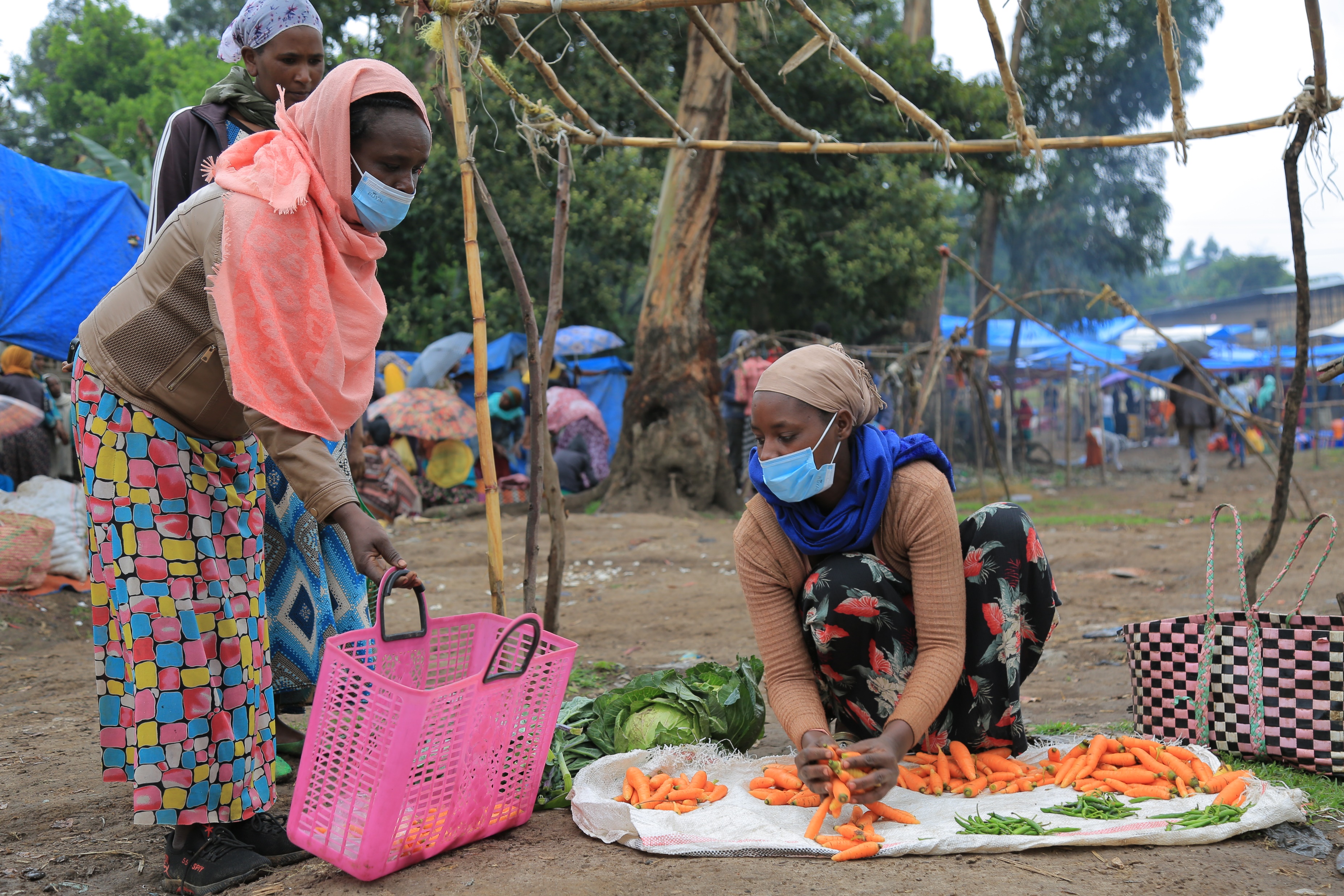 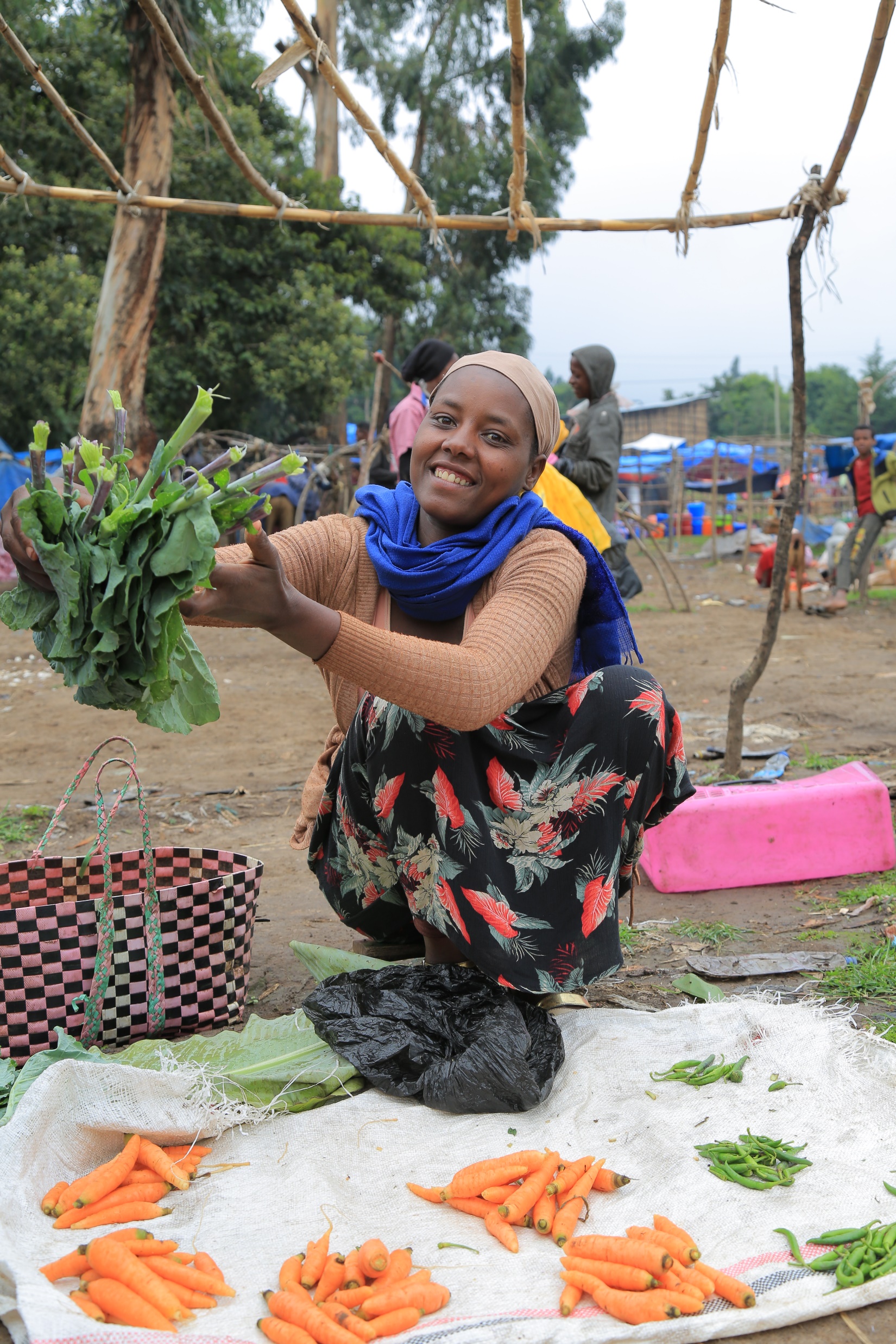 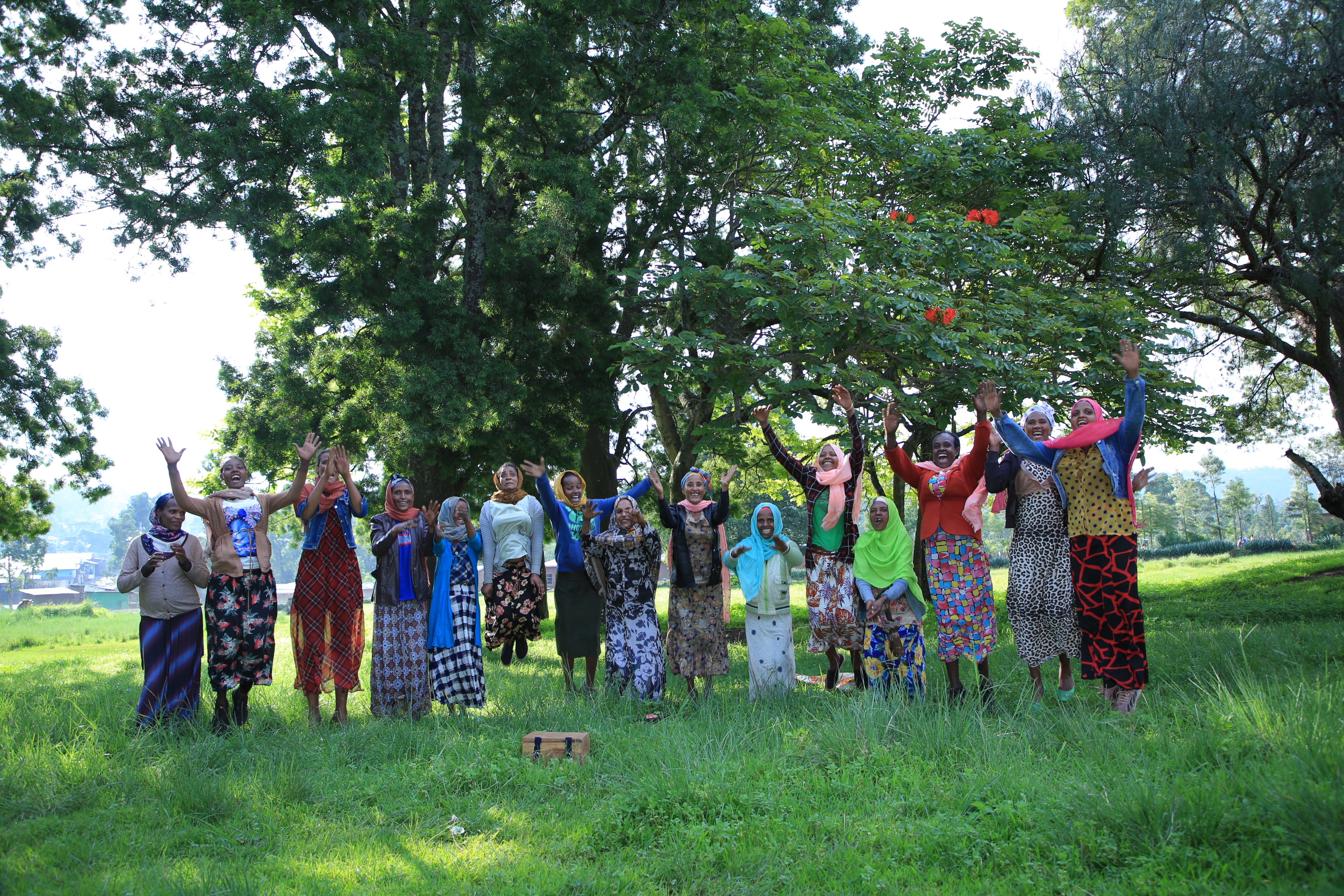 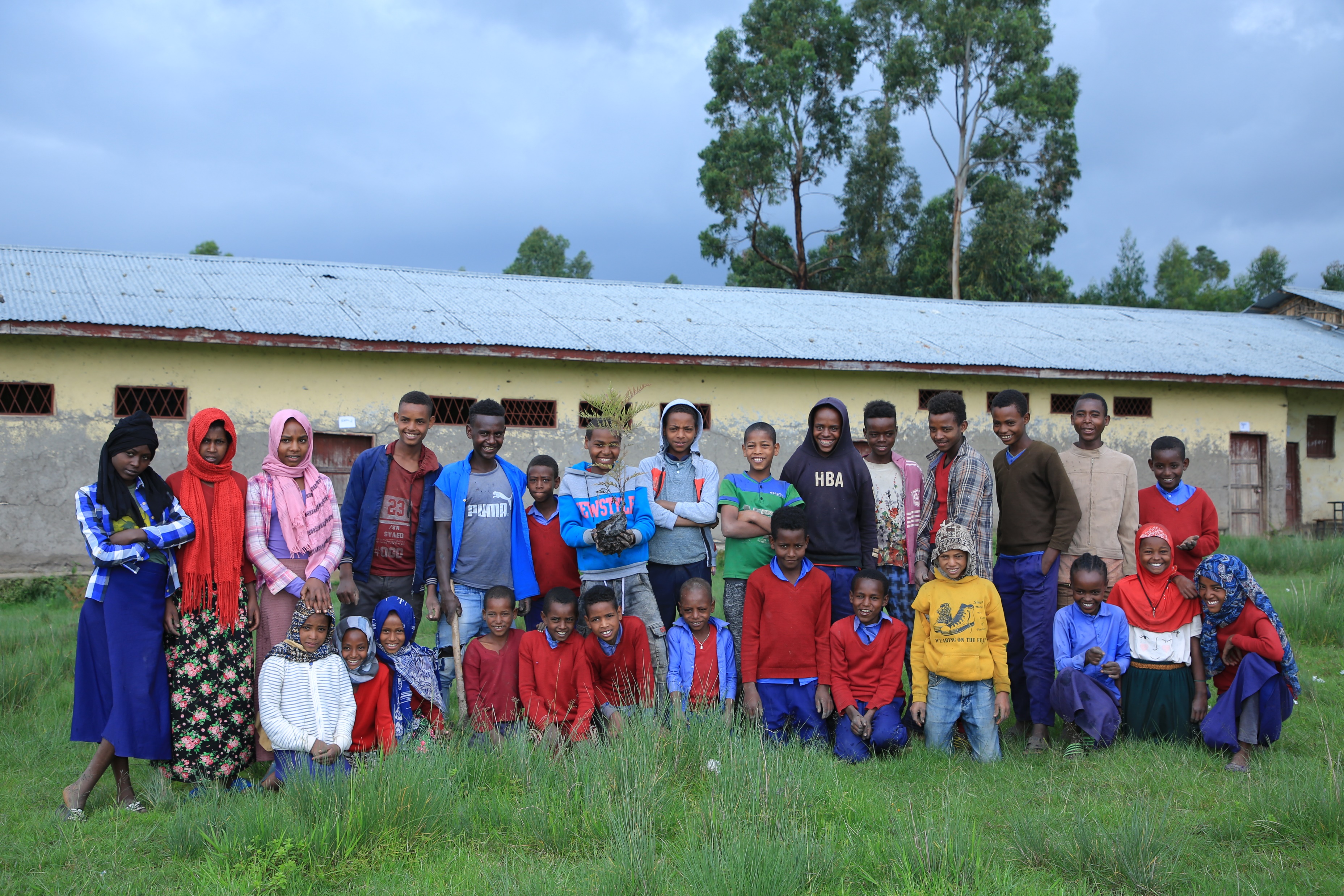 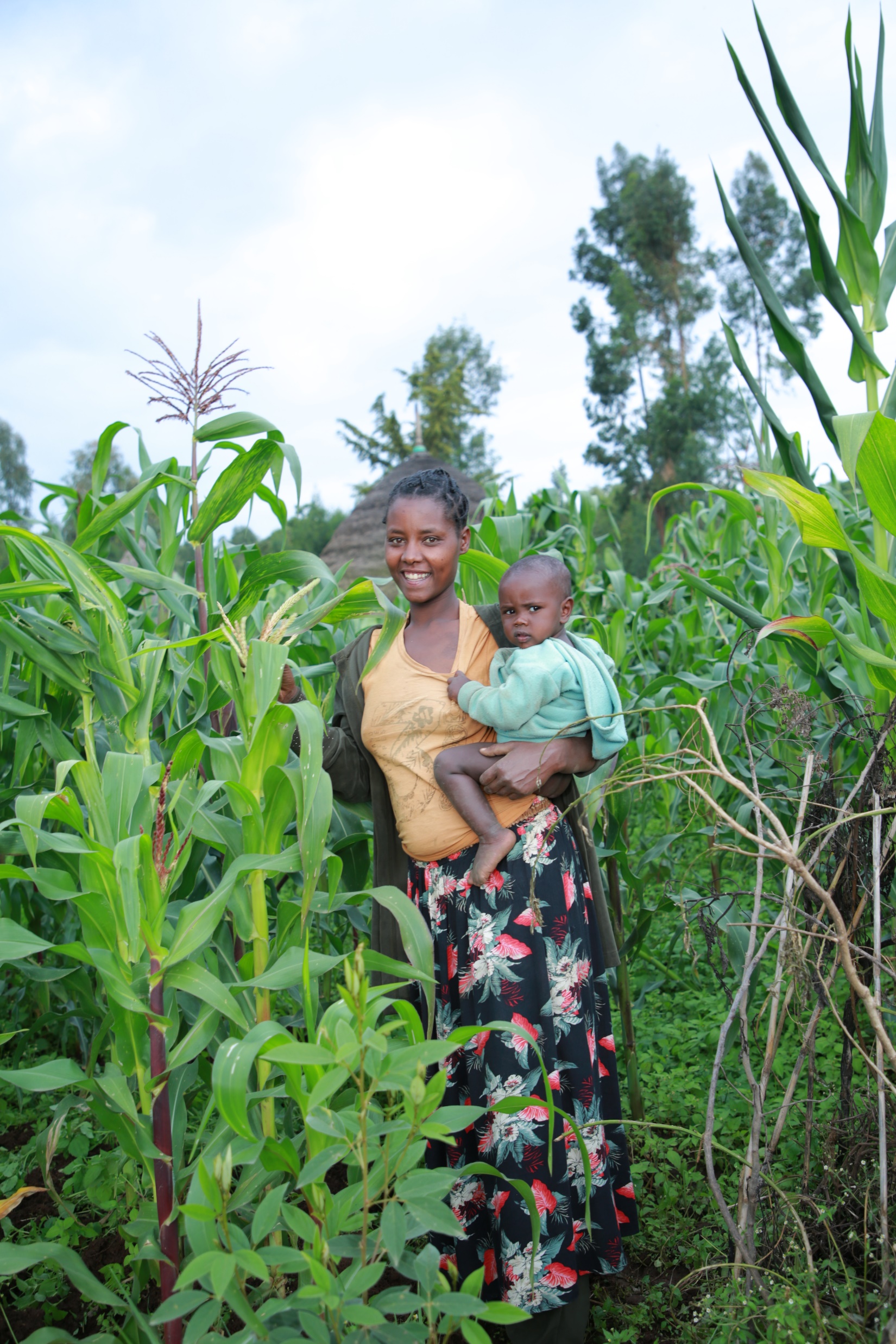 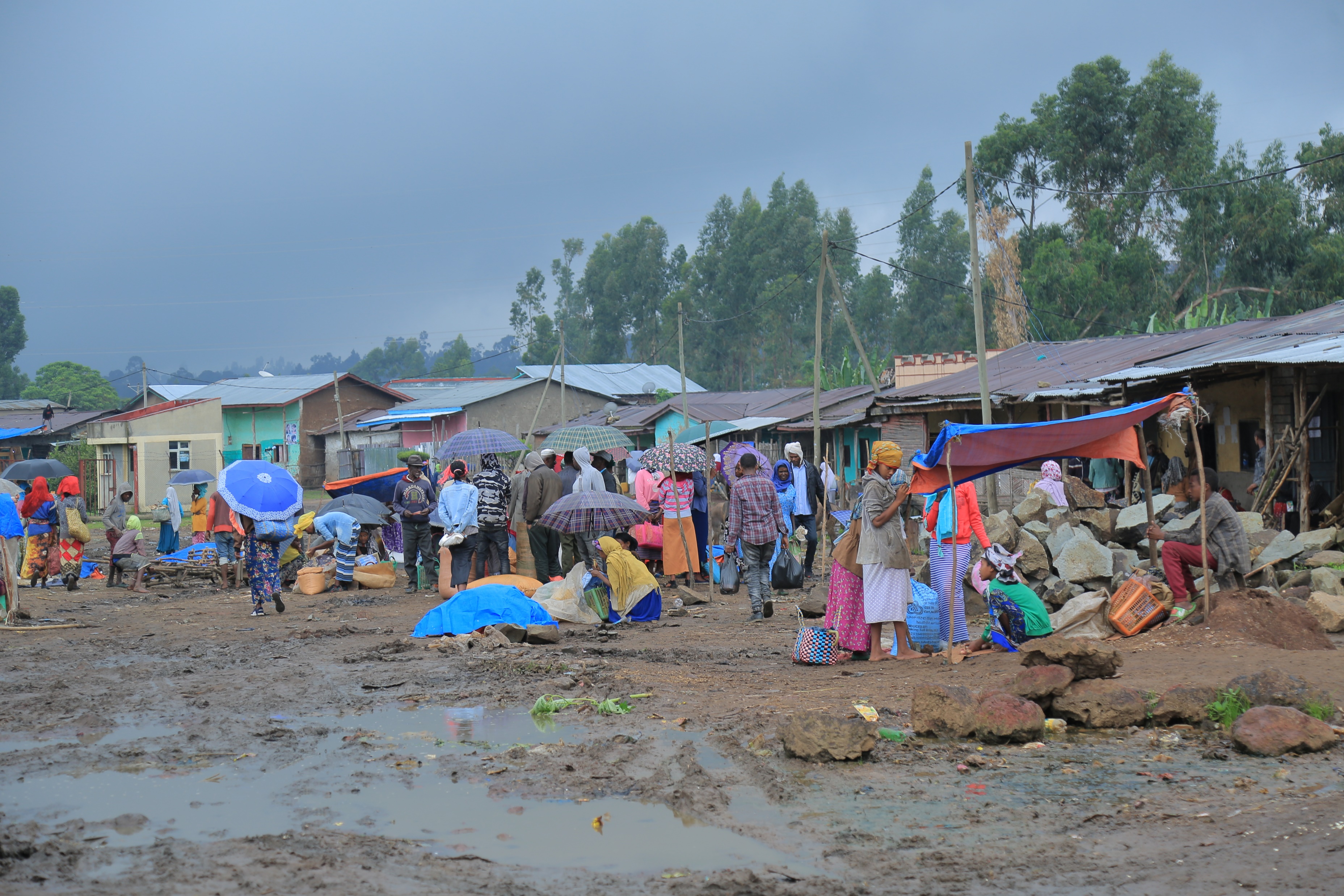 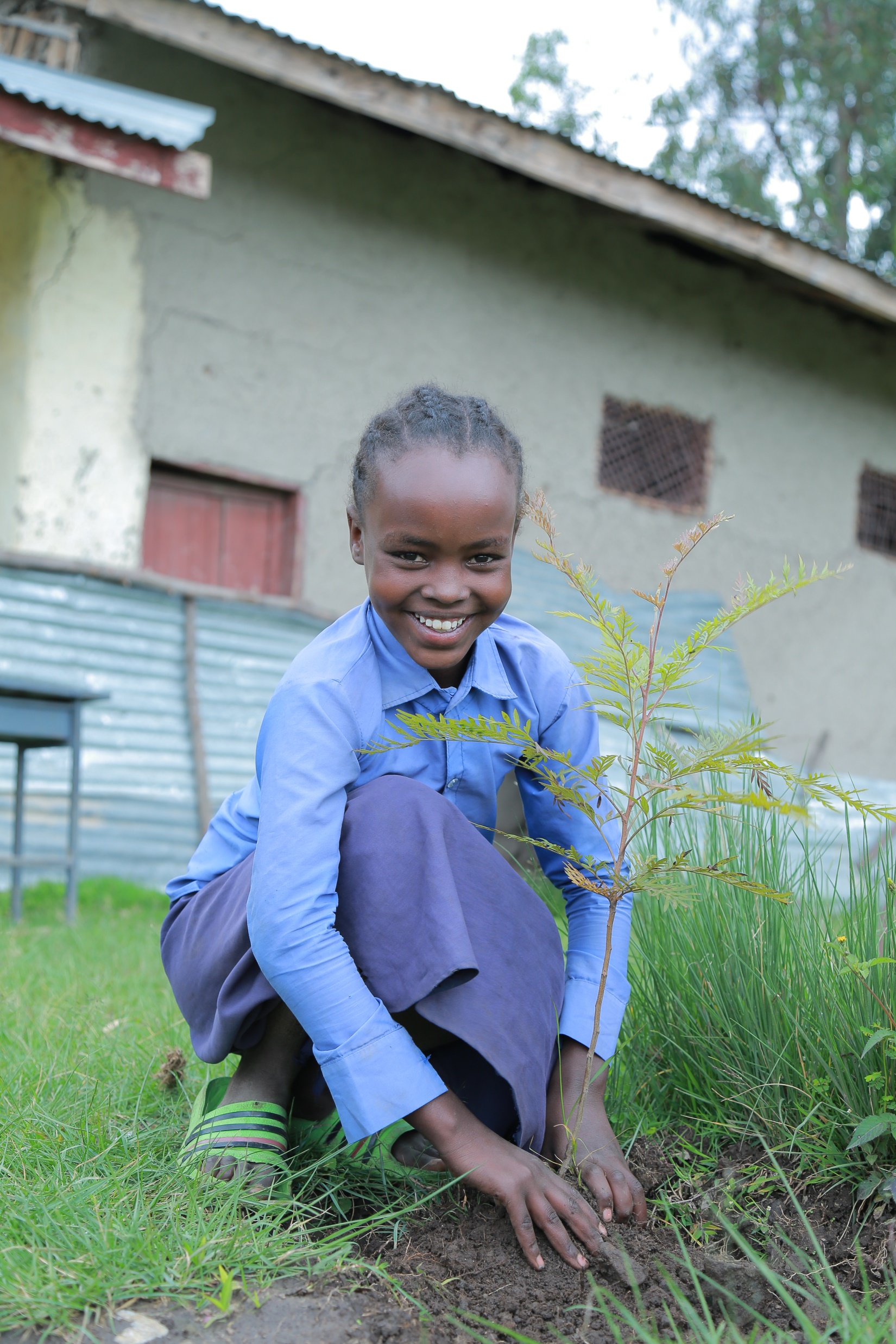 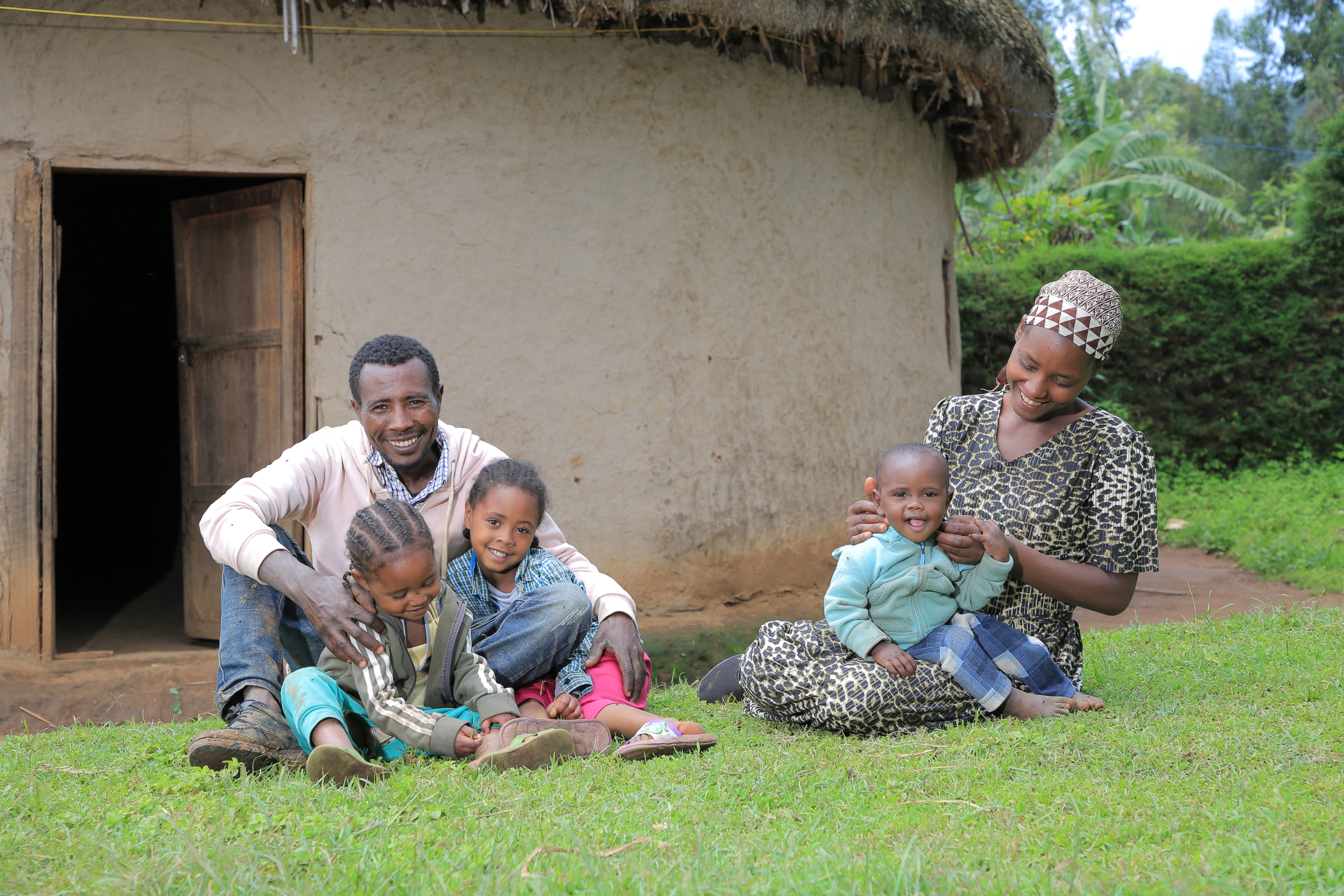 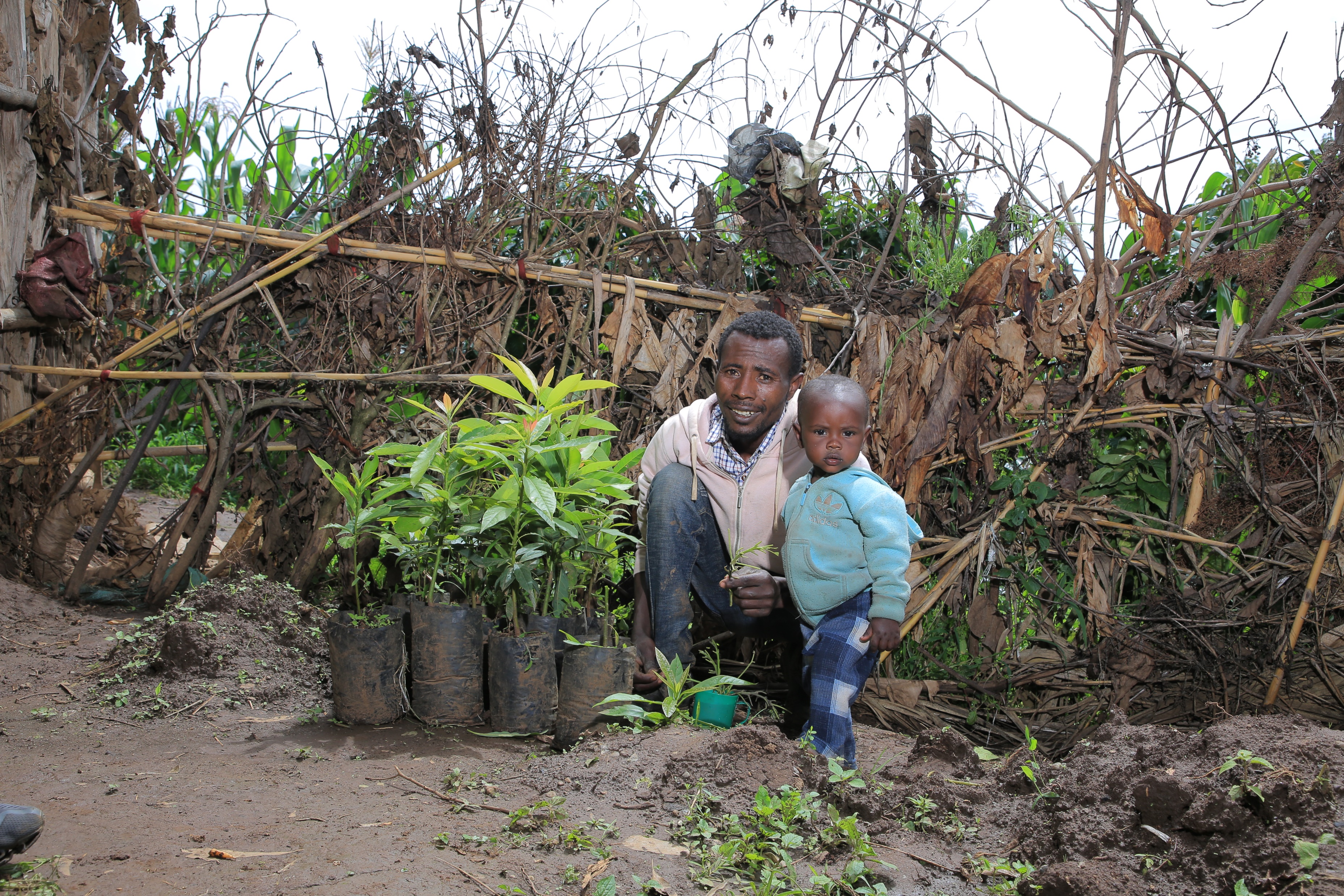